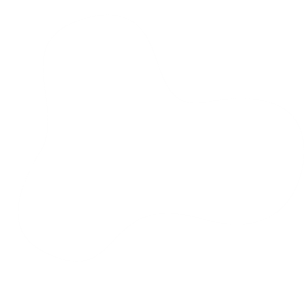 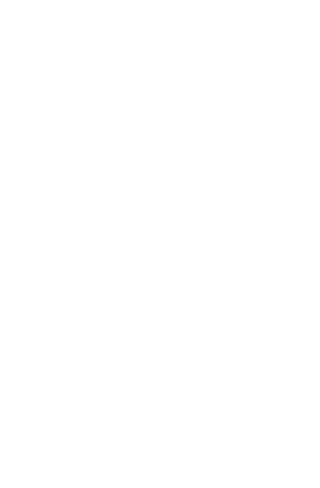 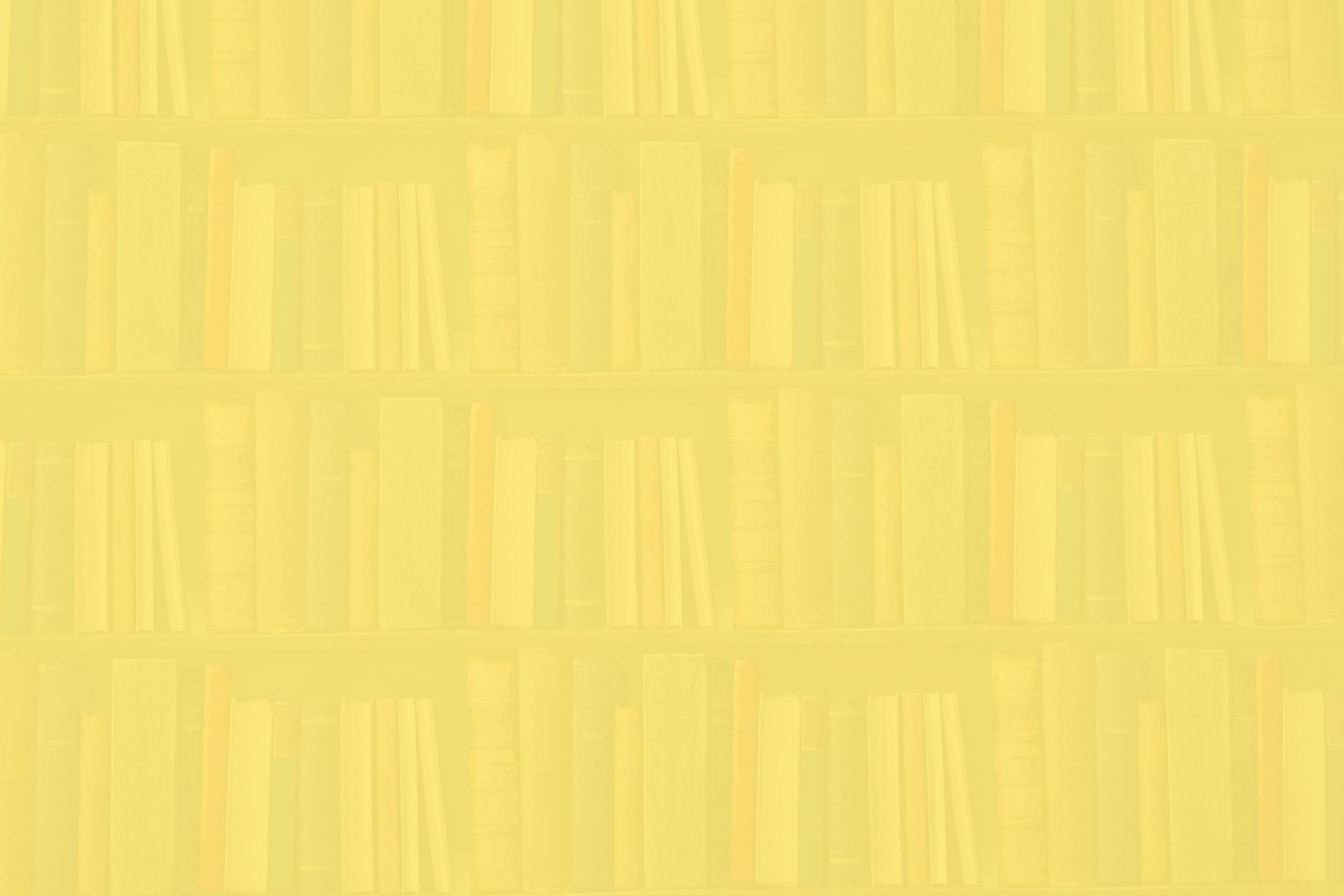 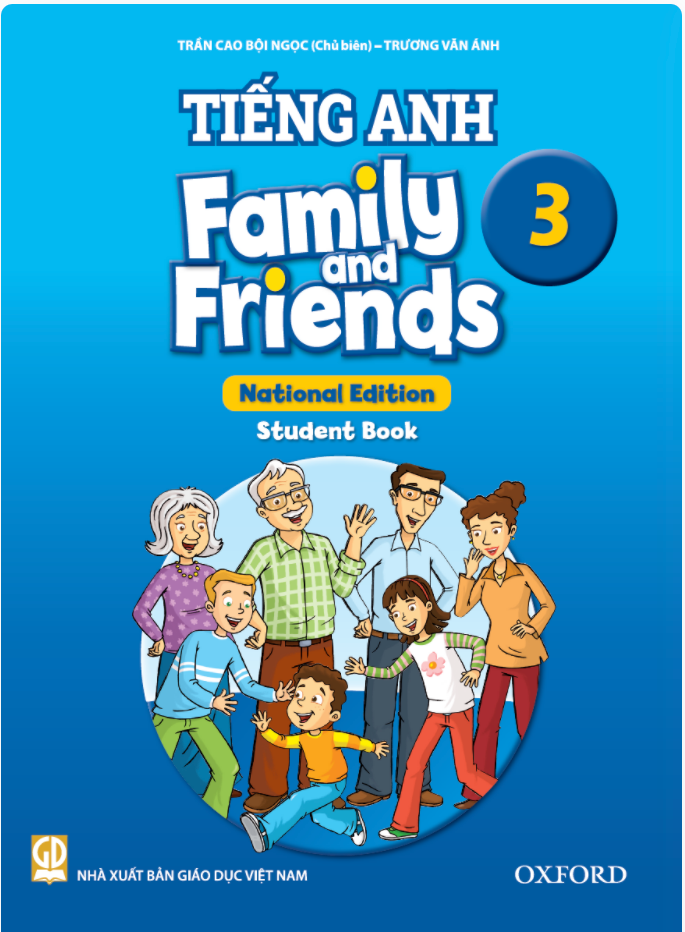 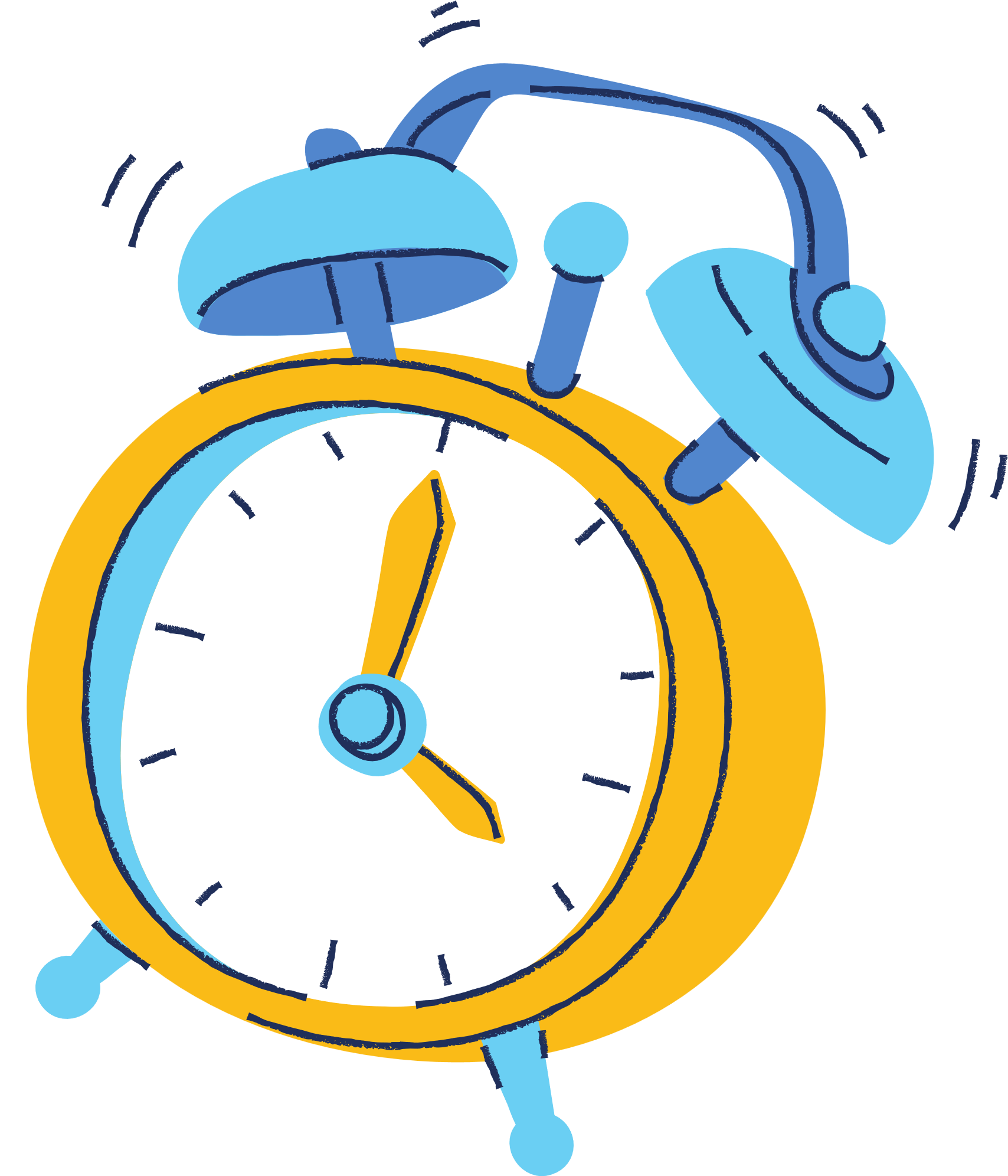 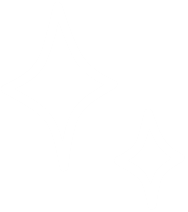 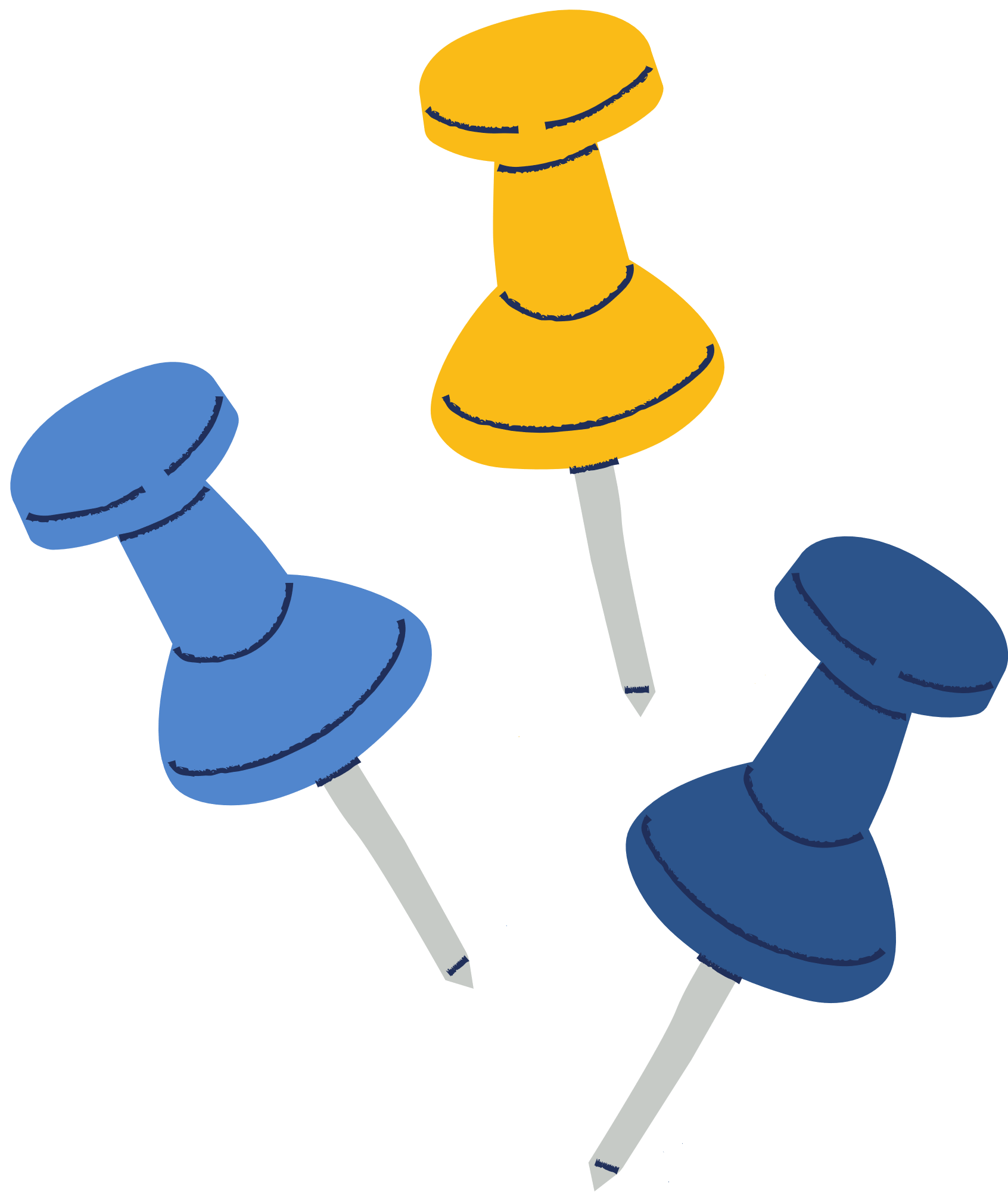 Unit 10
May I 
take a photo?
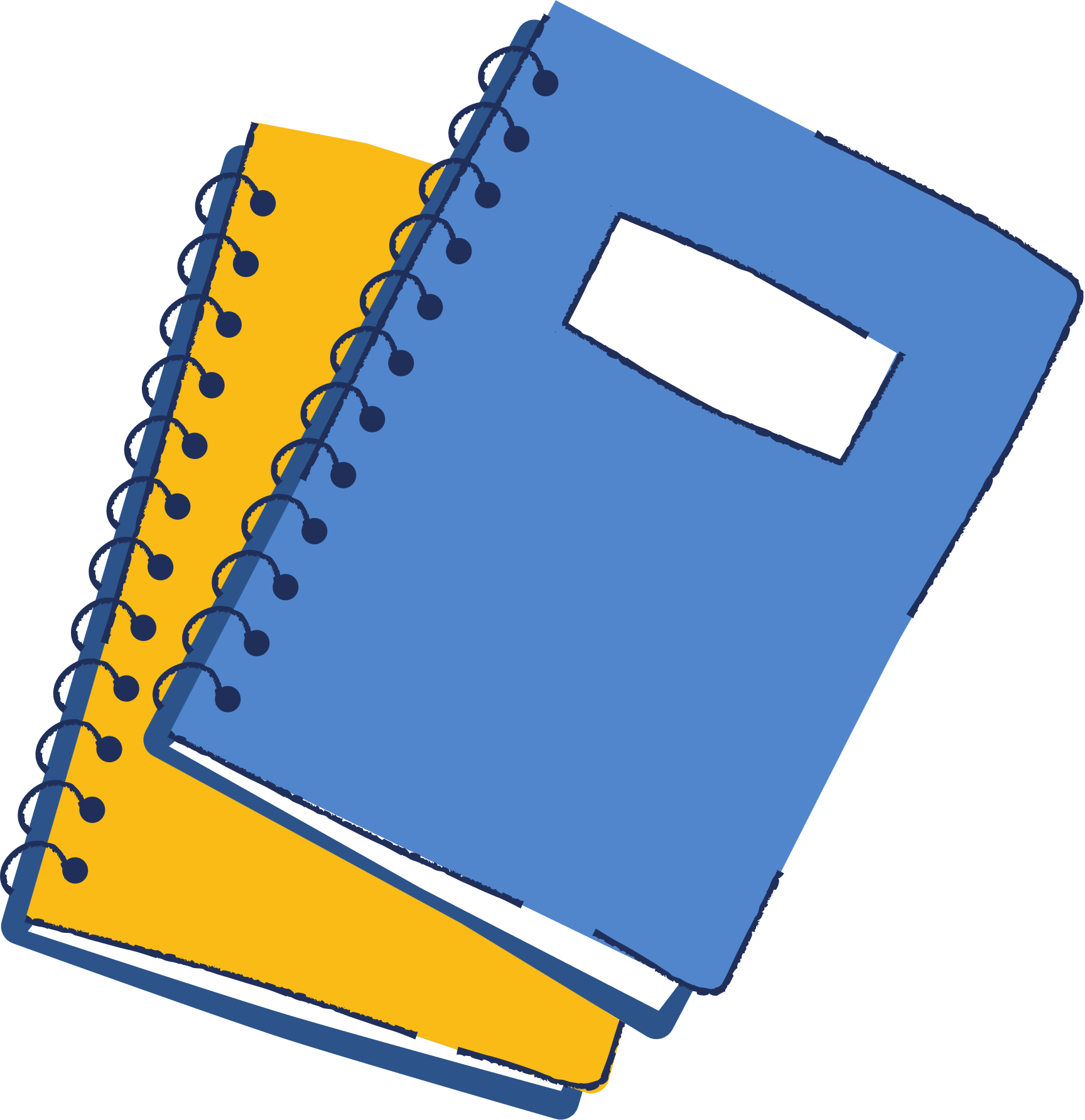 Lesson 5 – Skills Time!
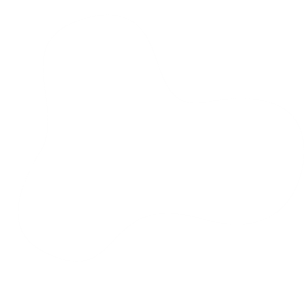 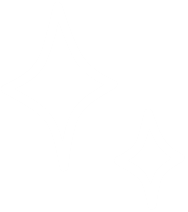 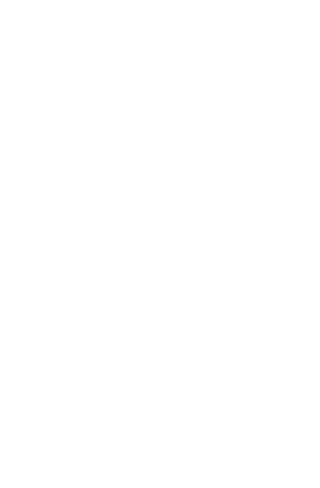 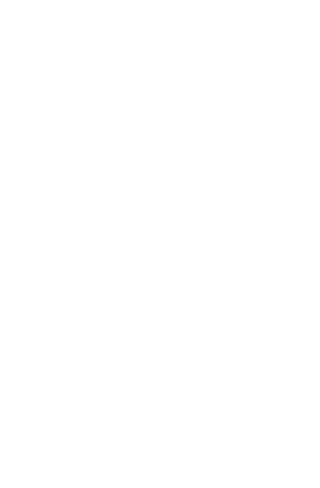 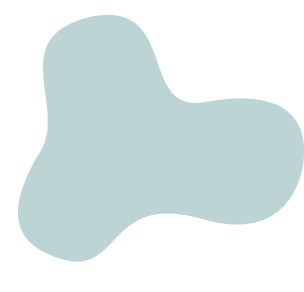 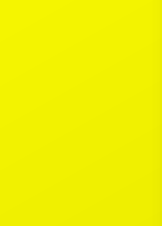 Hello song!
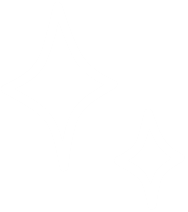 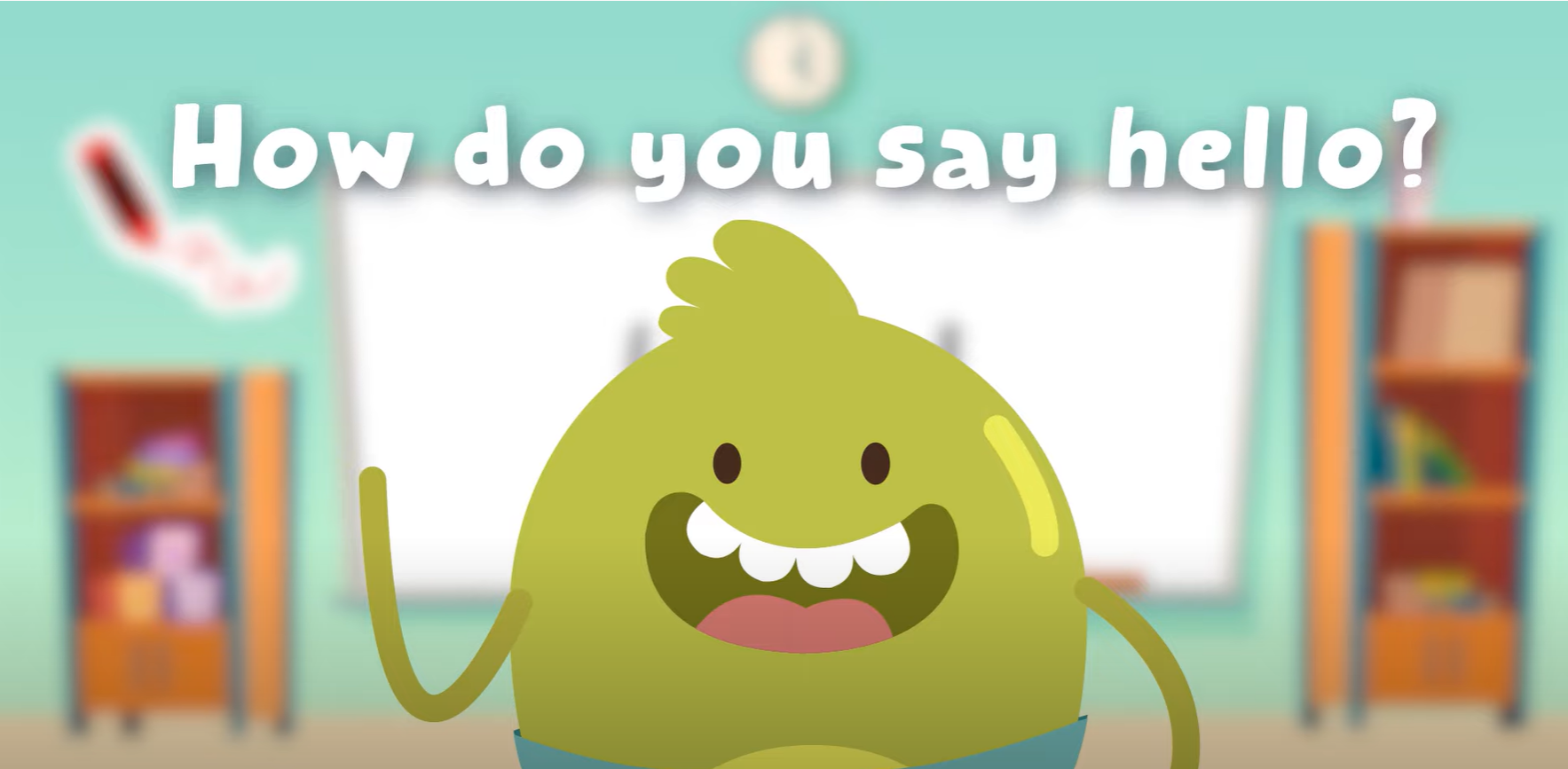 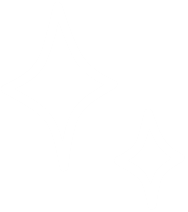 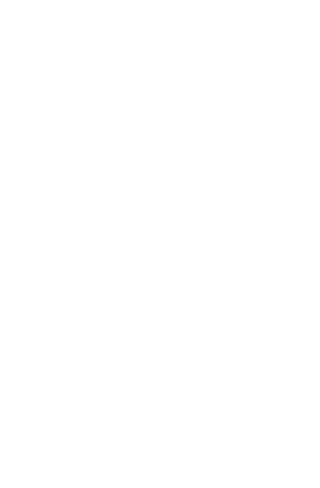 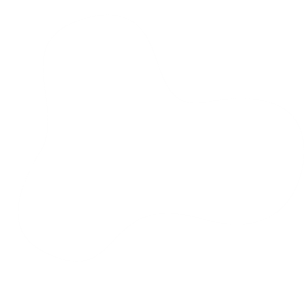 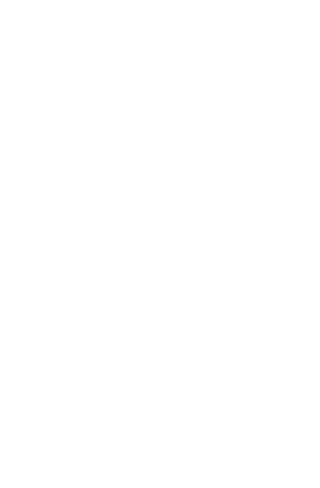 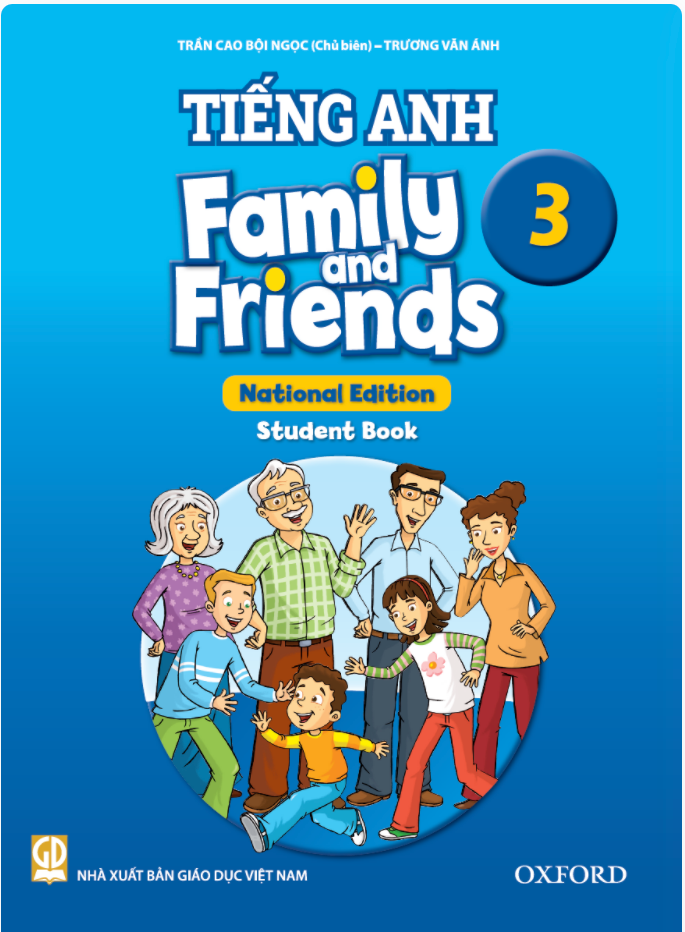 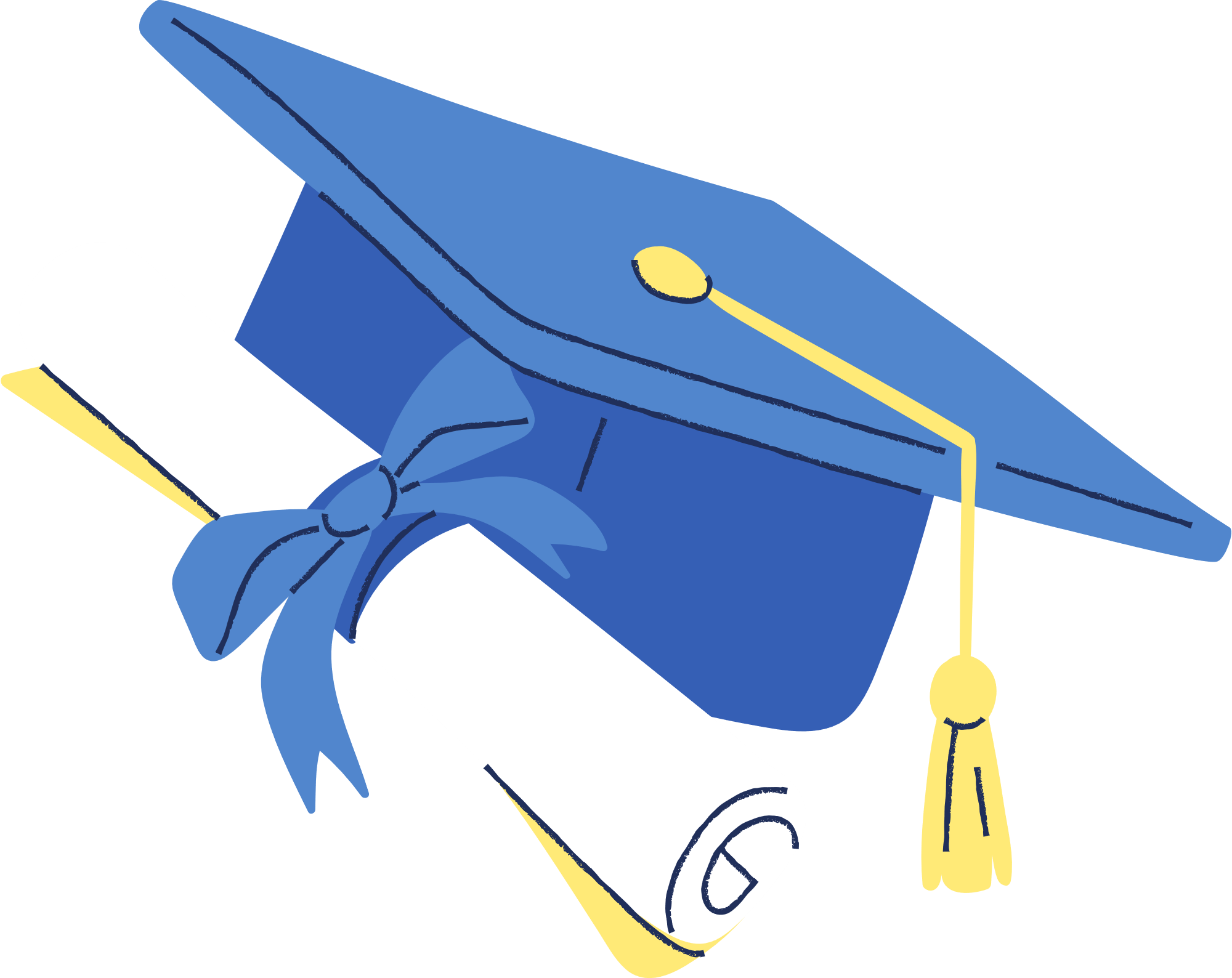 Give me Five
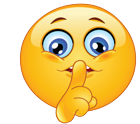 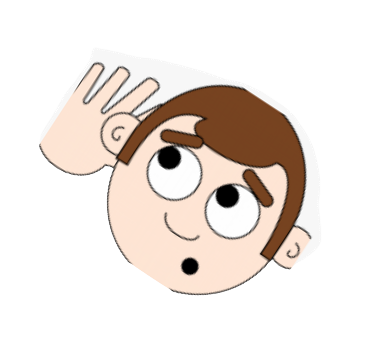 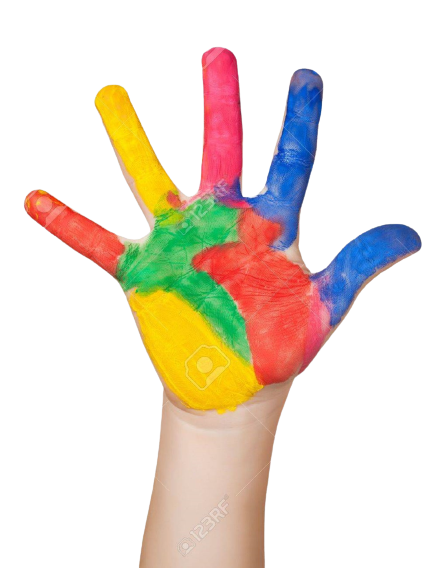 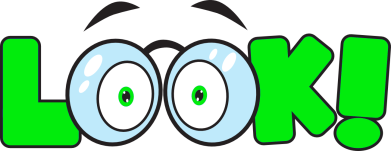 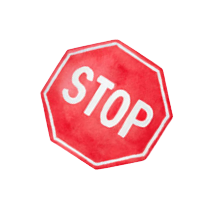 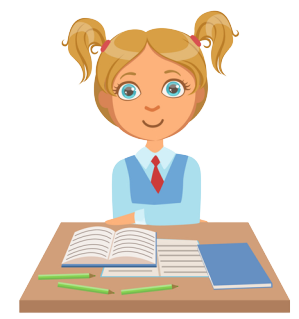 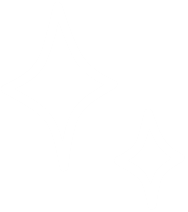 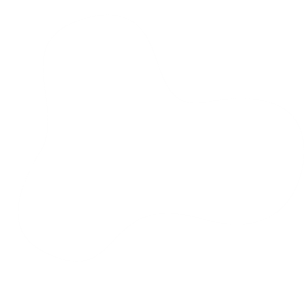 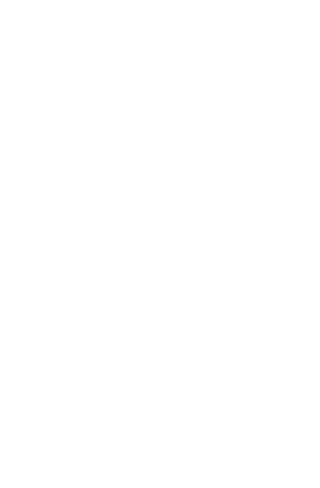 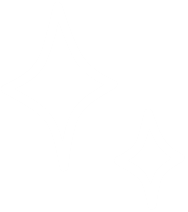 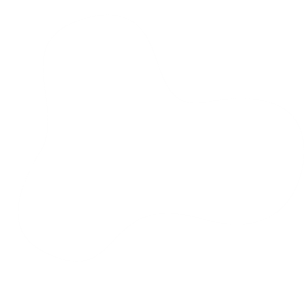 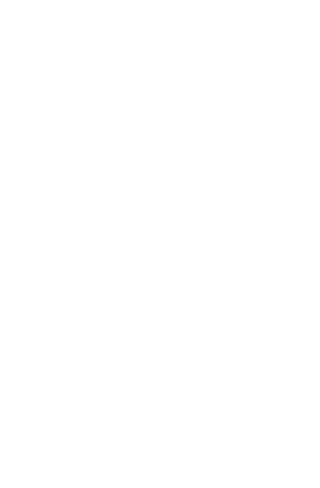 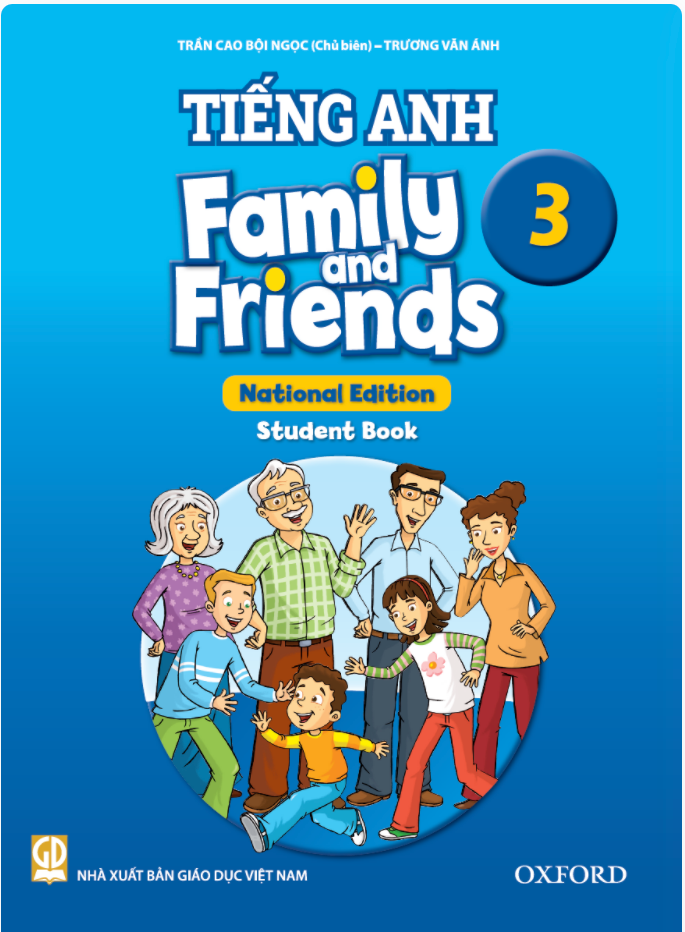 Watch and Sing
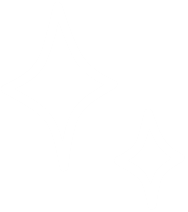 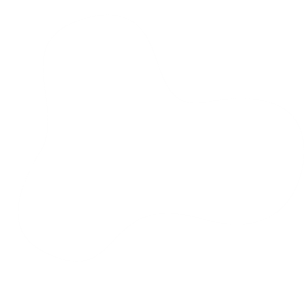 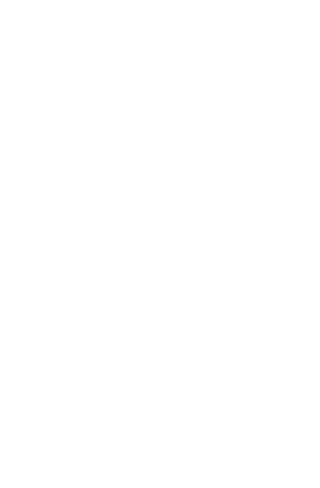 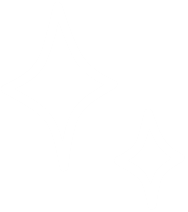 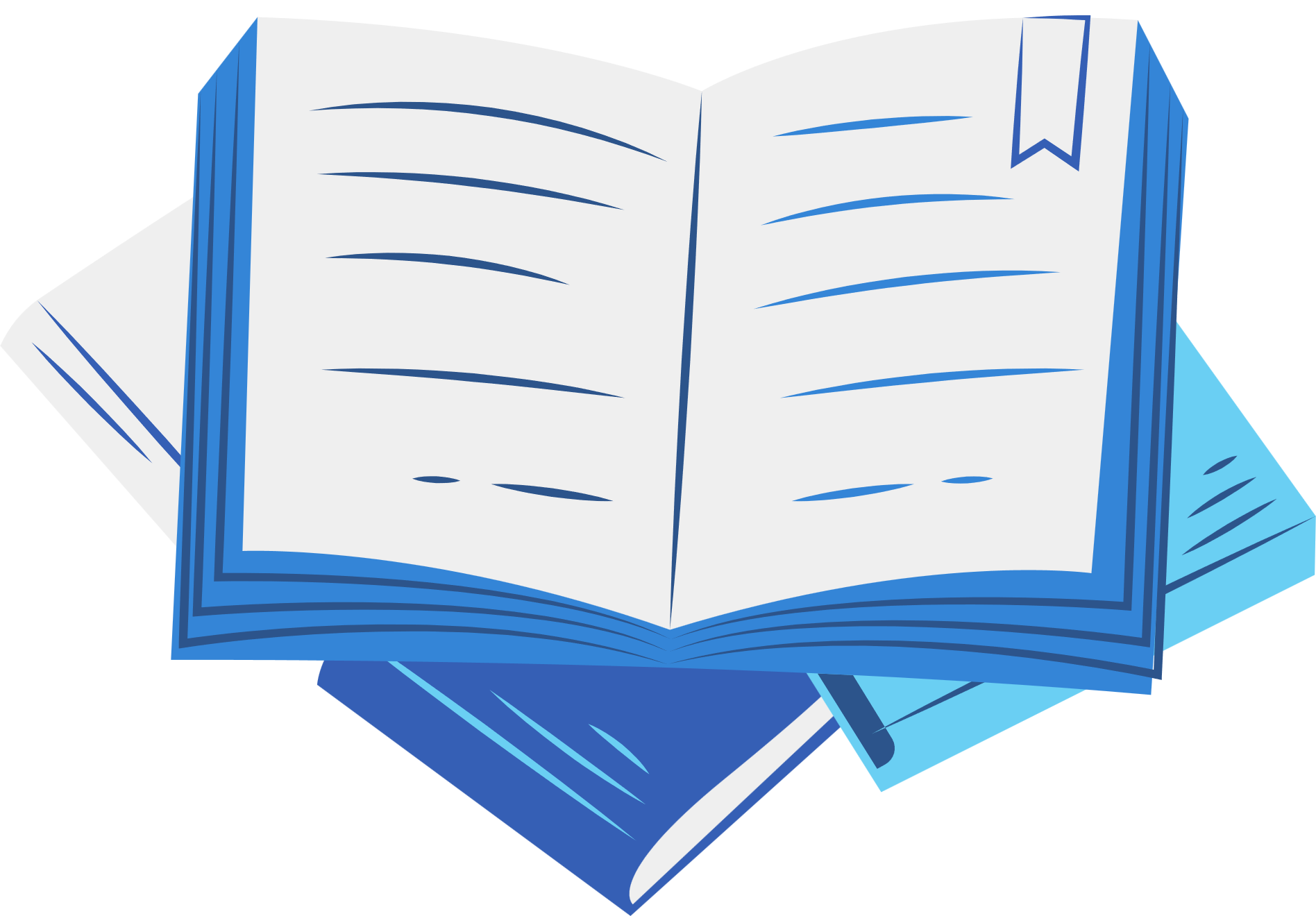 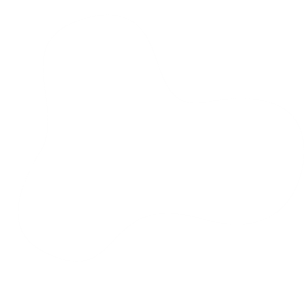 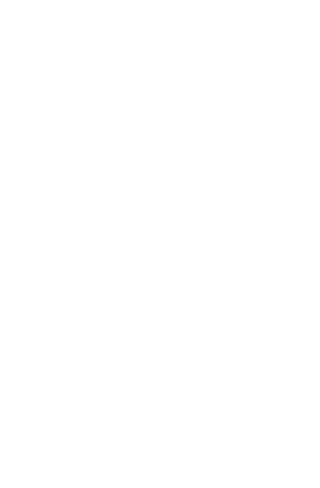 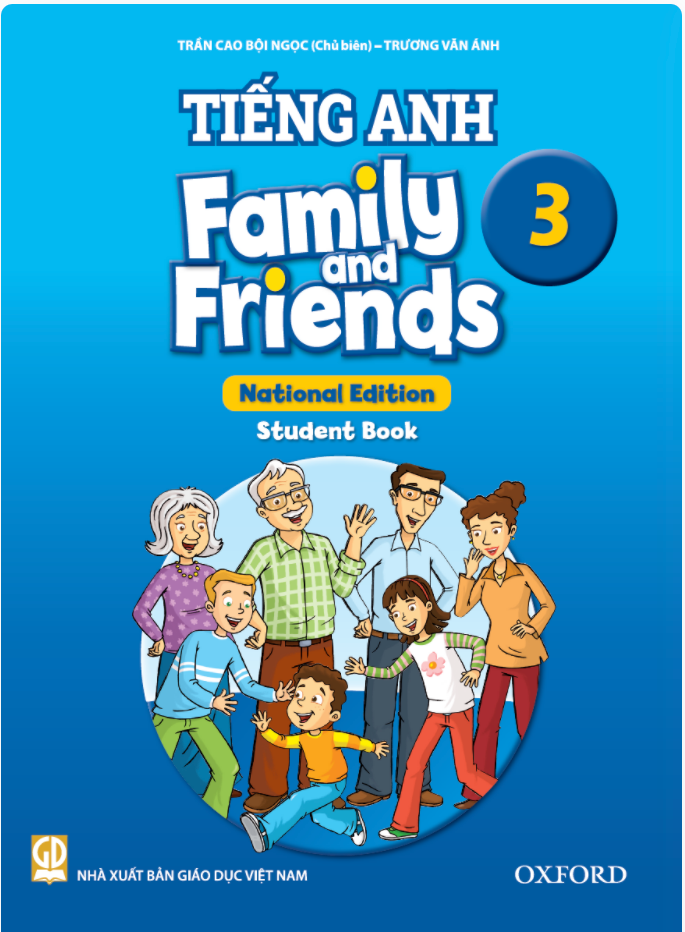 Watch and Answer
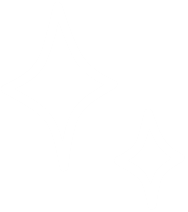 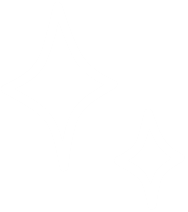 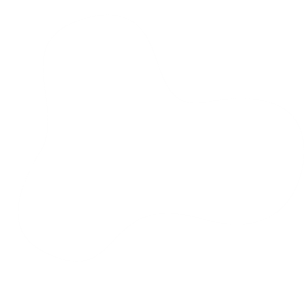 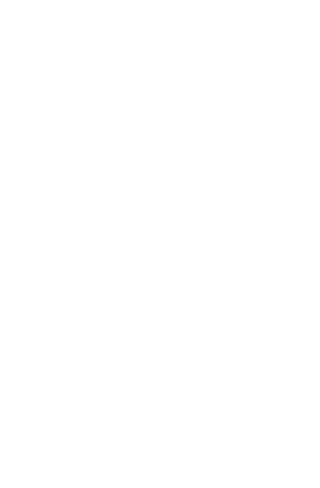 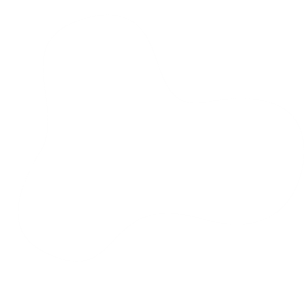 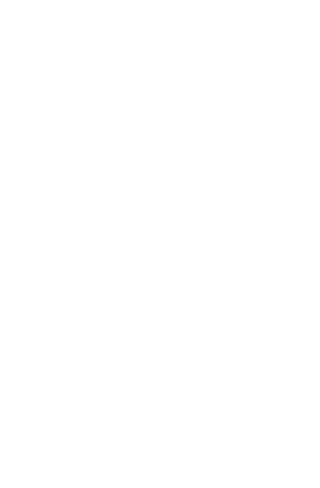 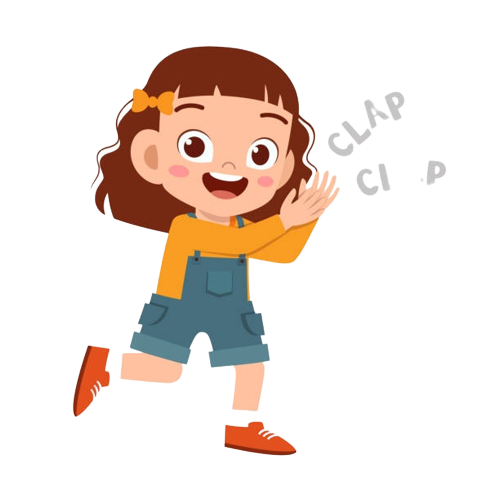 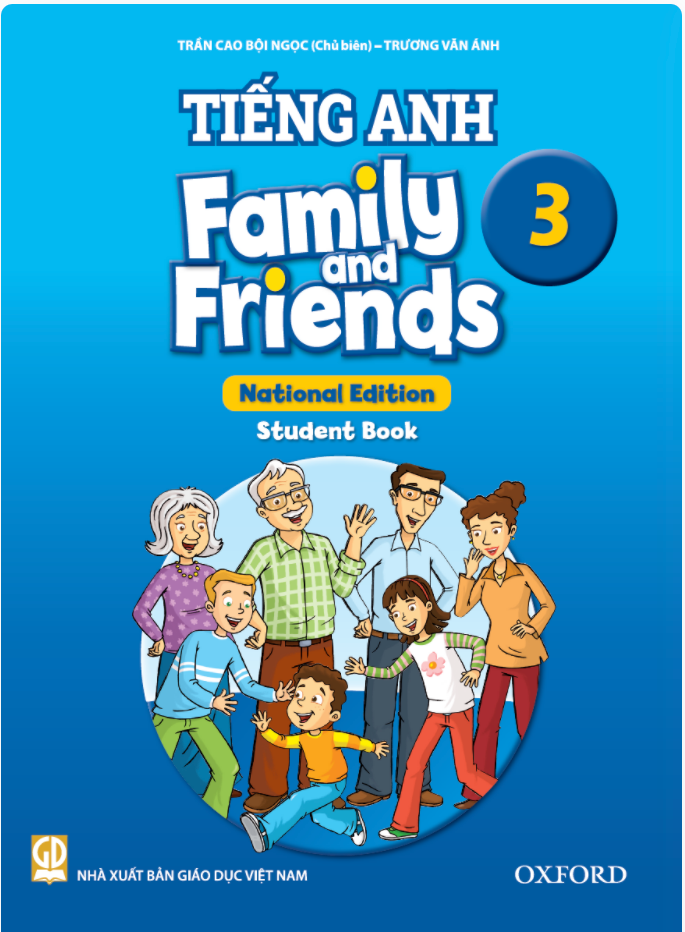 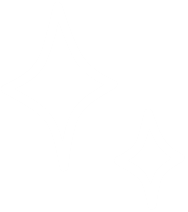 Good job!
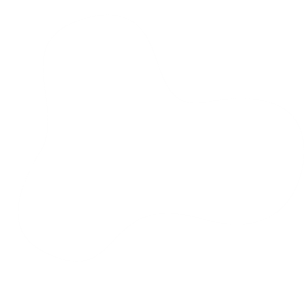 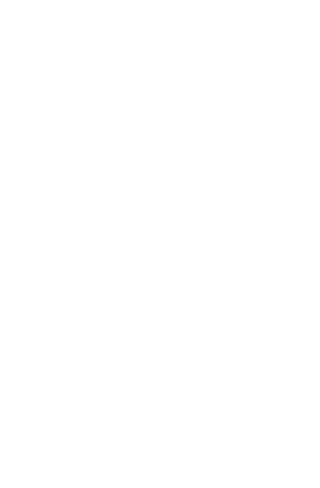 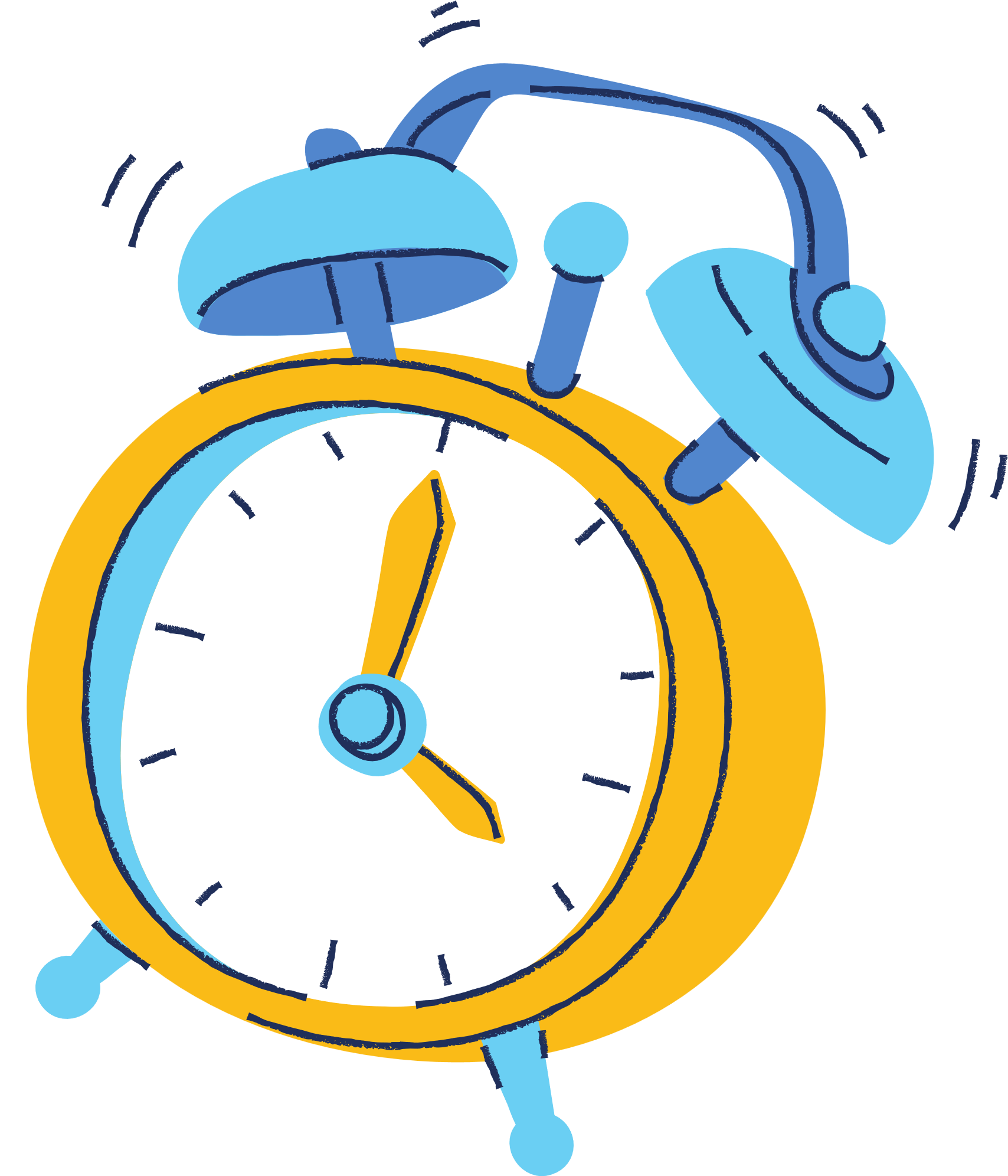 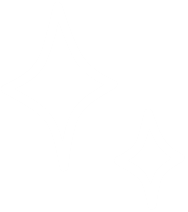 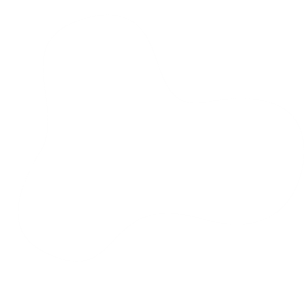 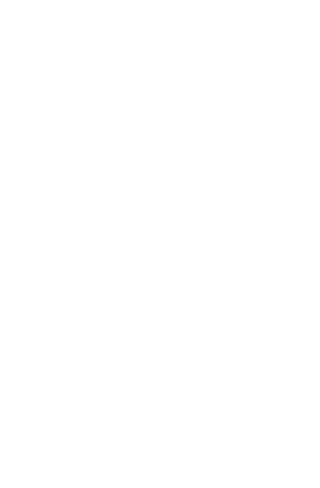 Look and Say
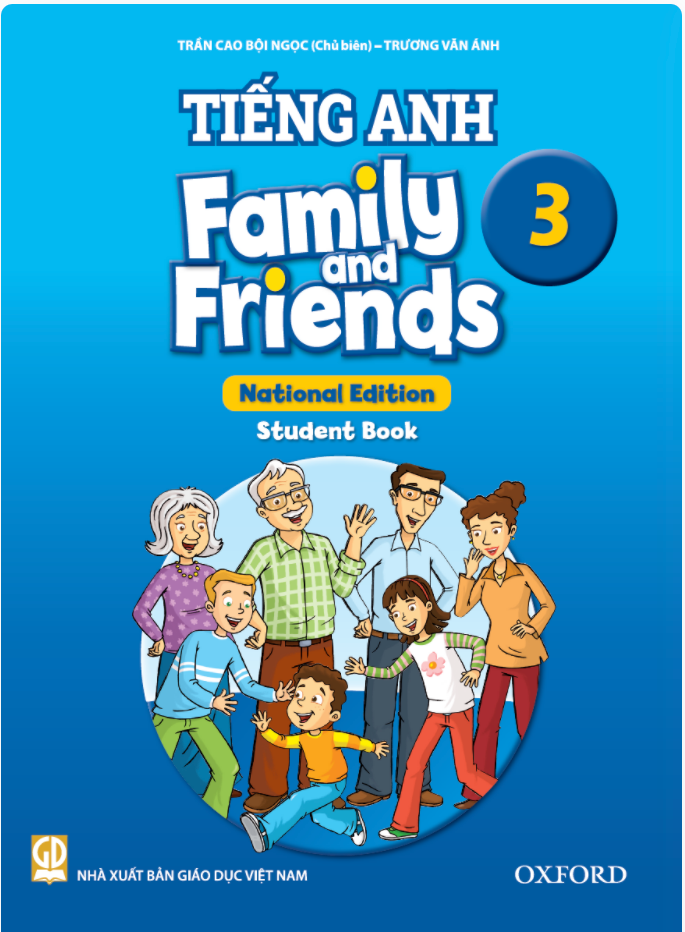 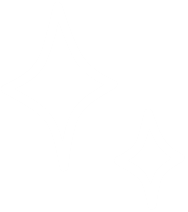 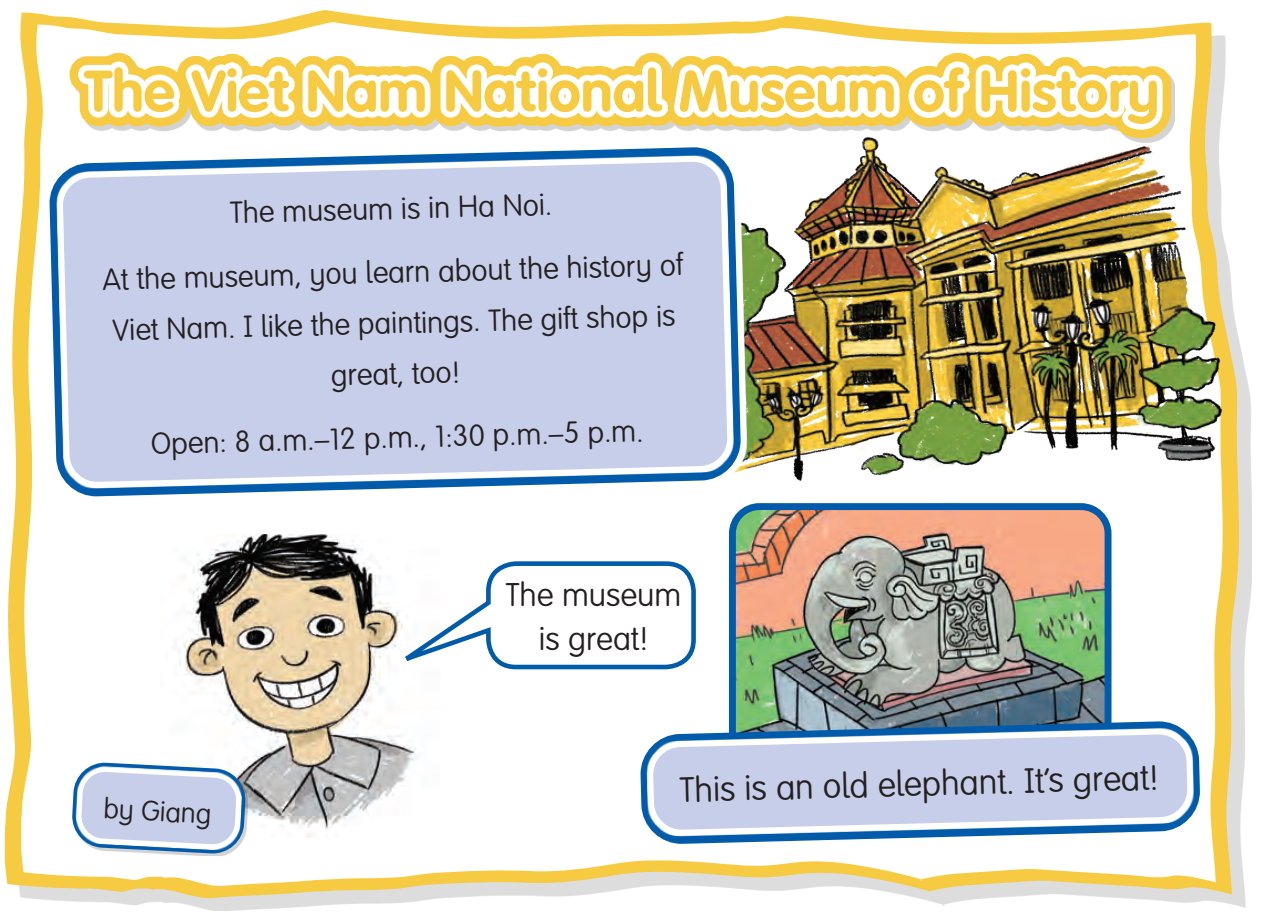 80
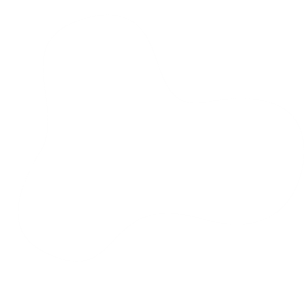 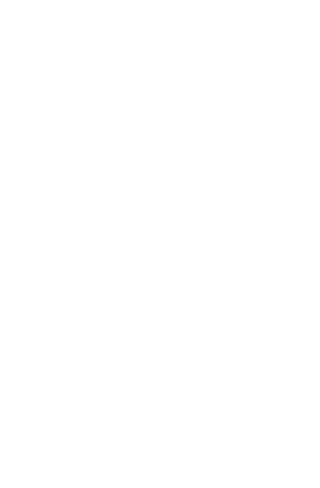 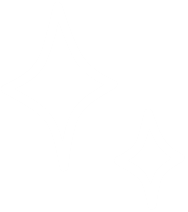 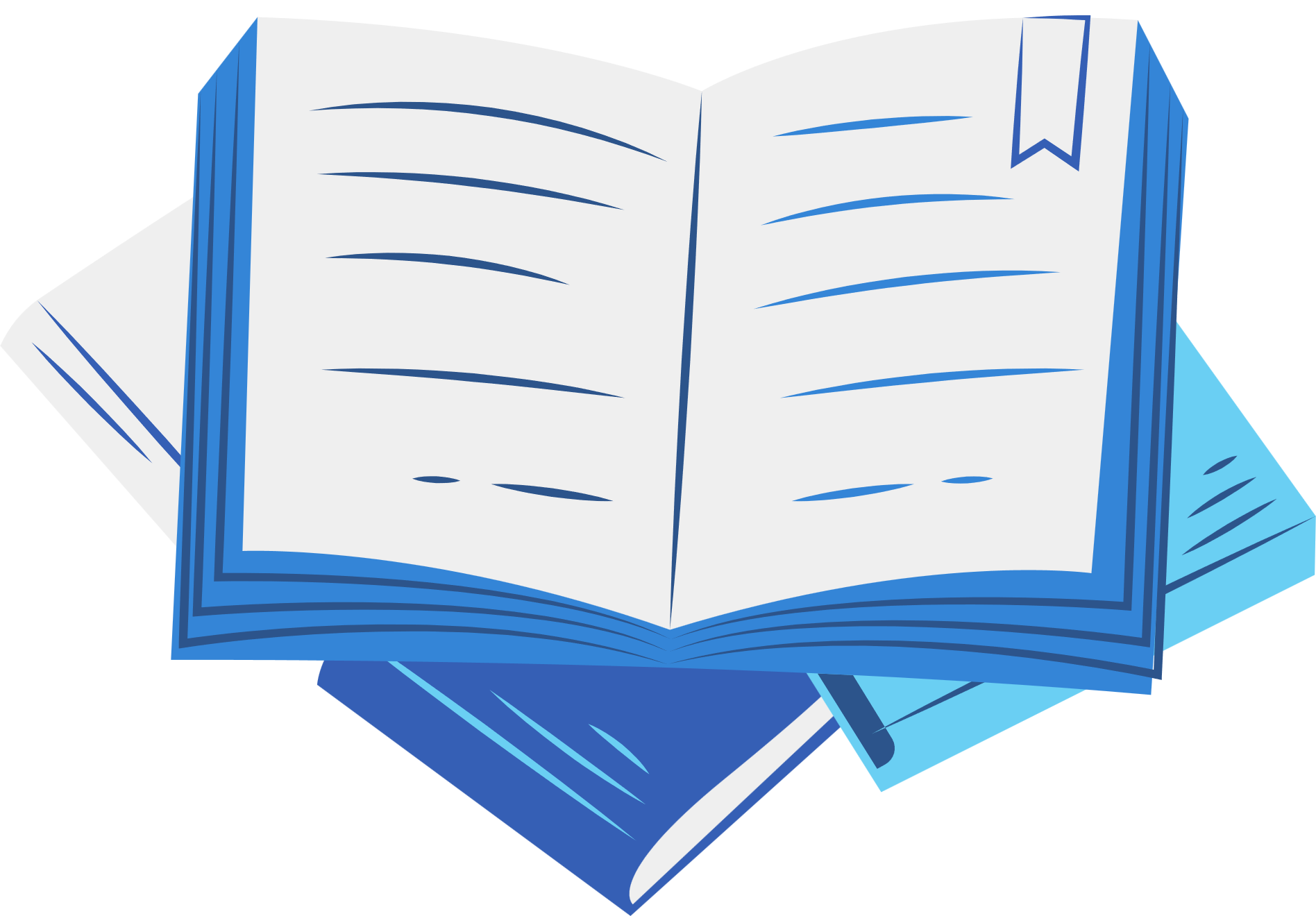 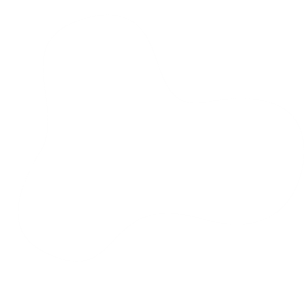 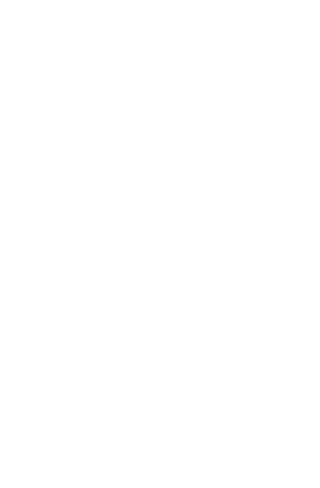 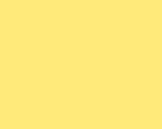 Listen and Point
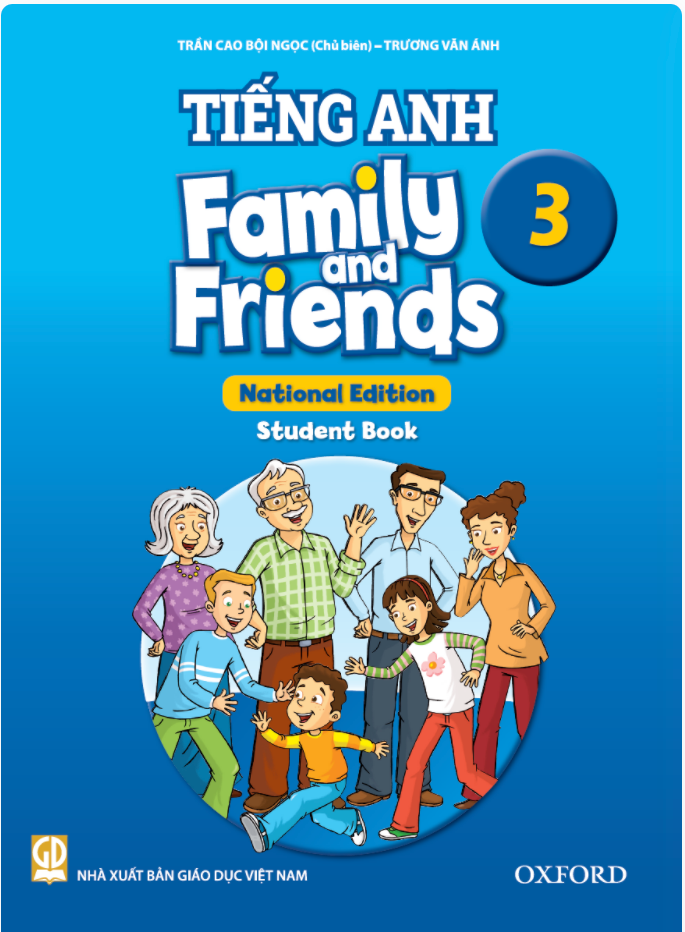 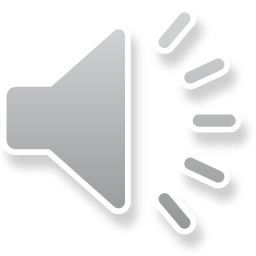 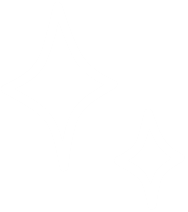 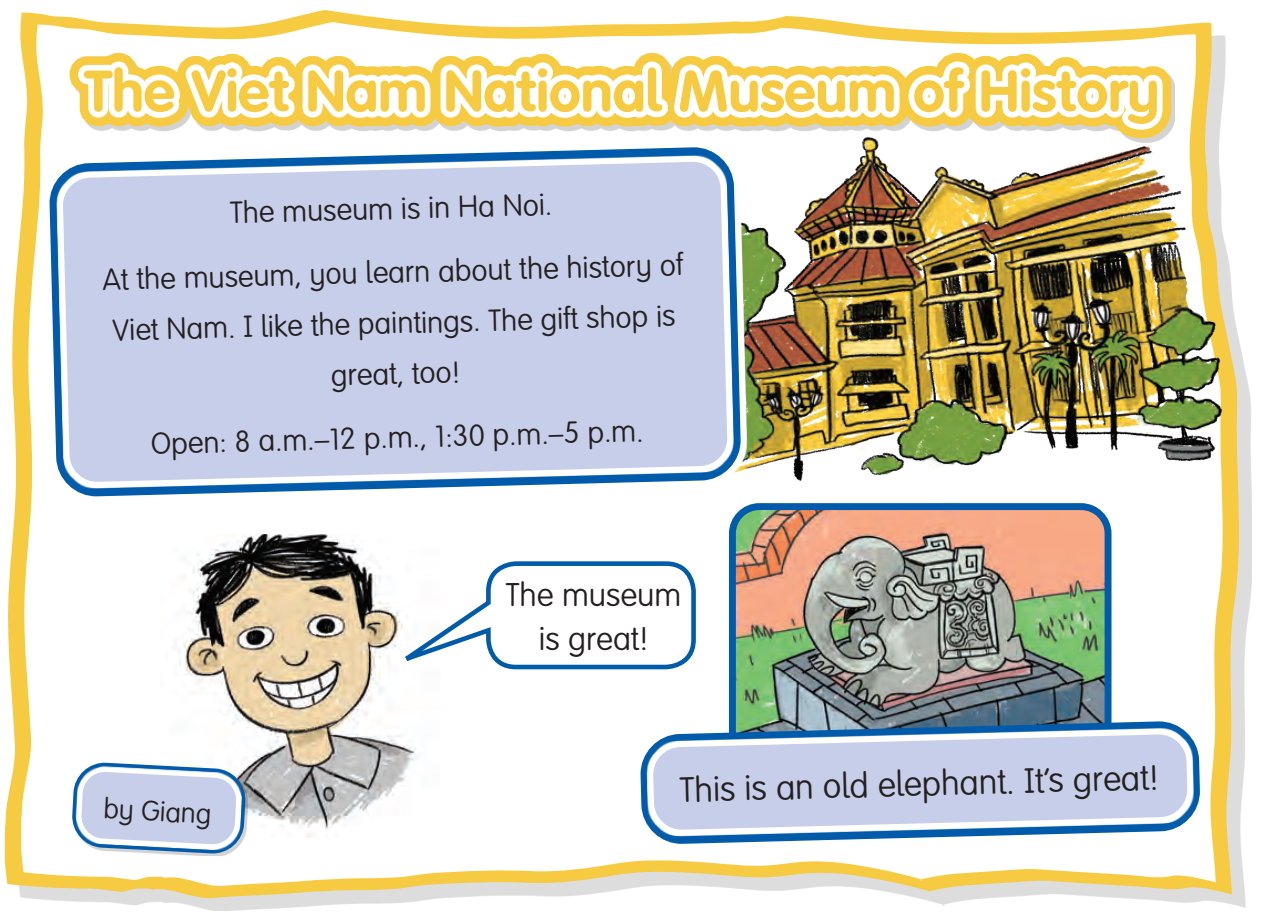 80
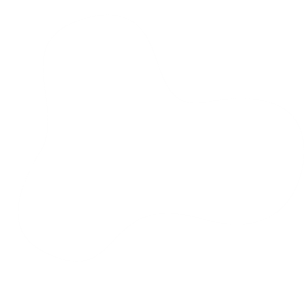 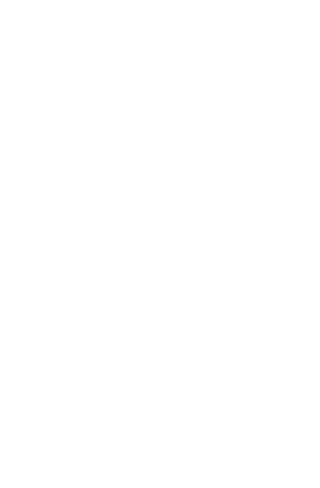 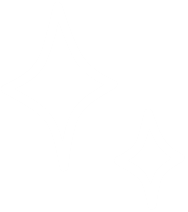 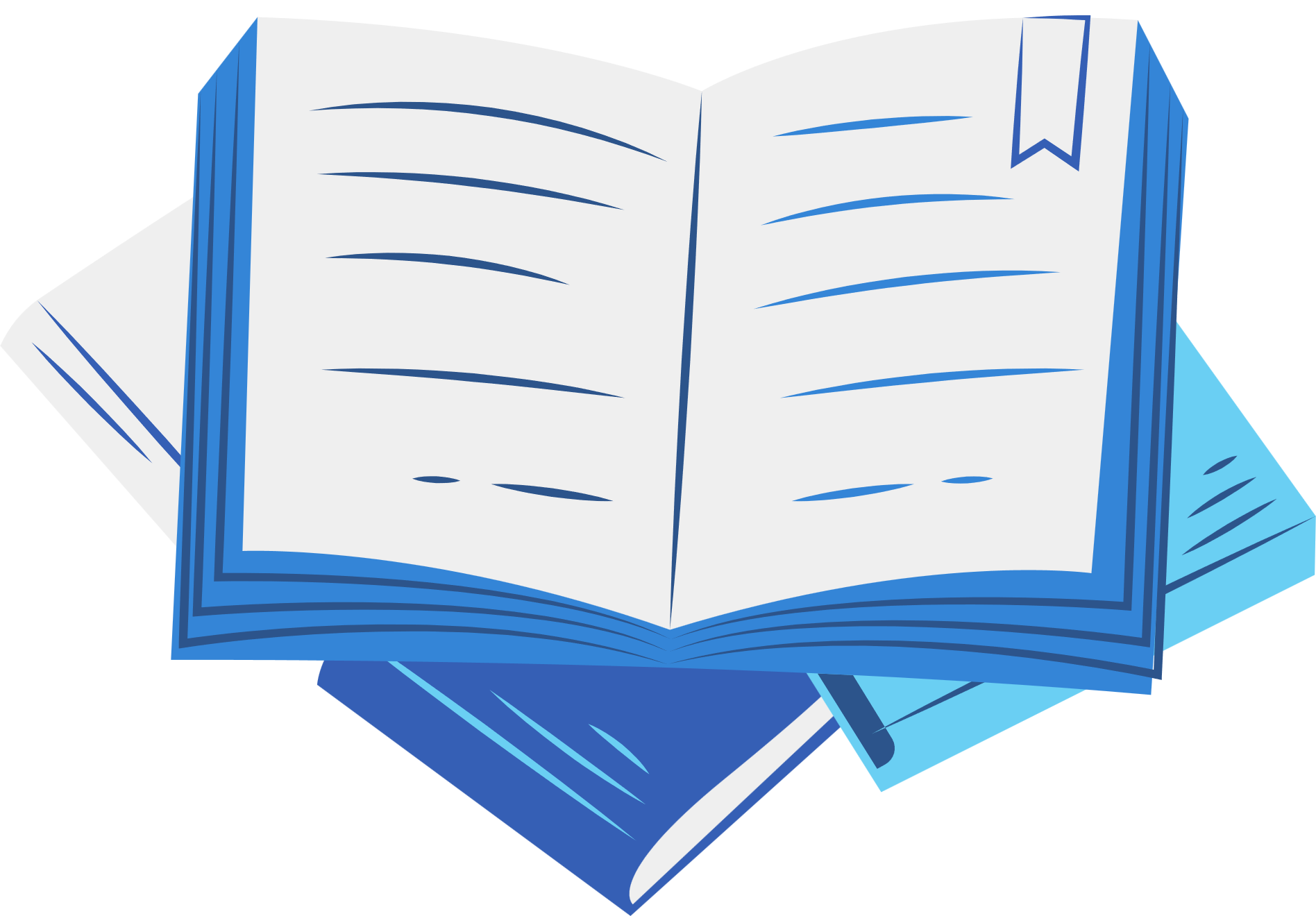 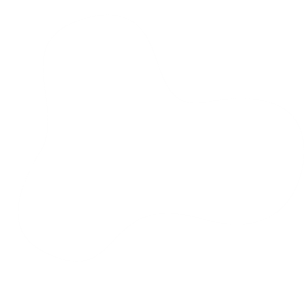 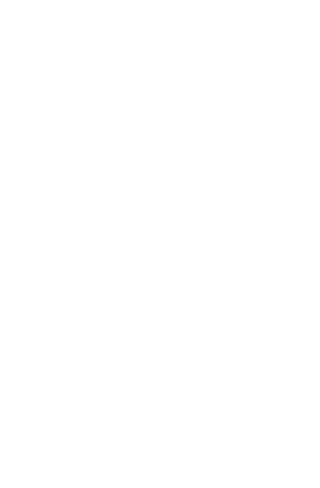 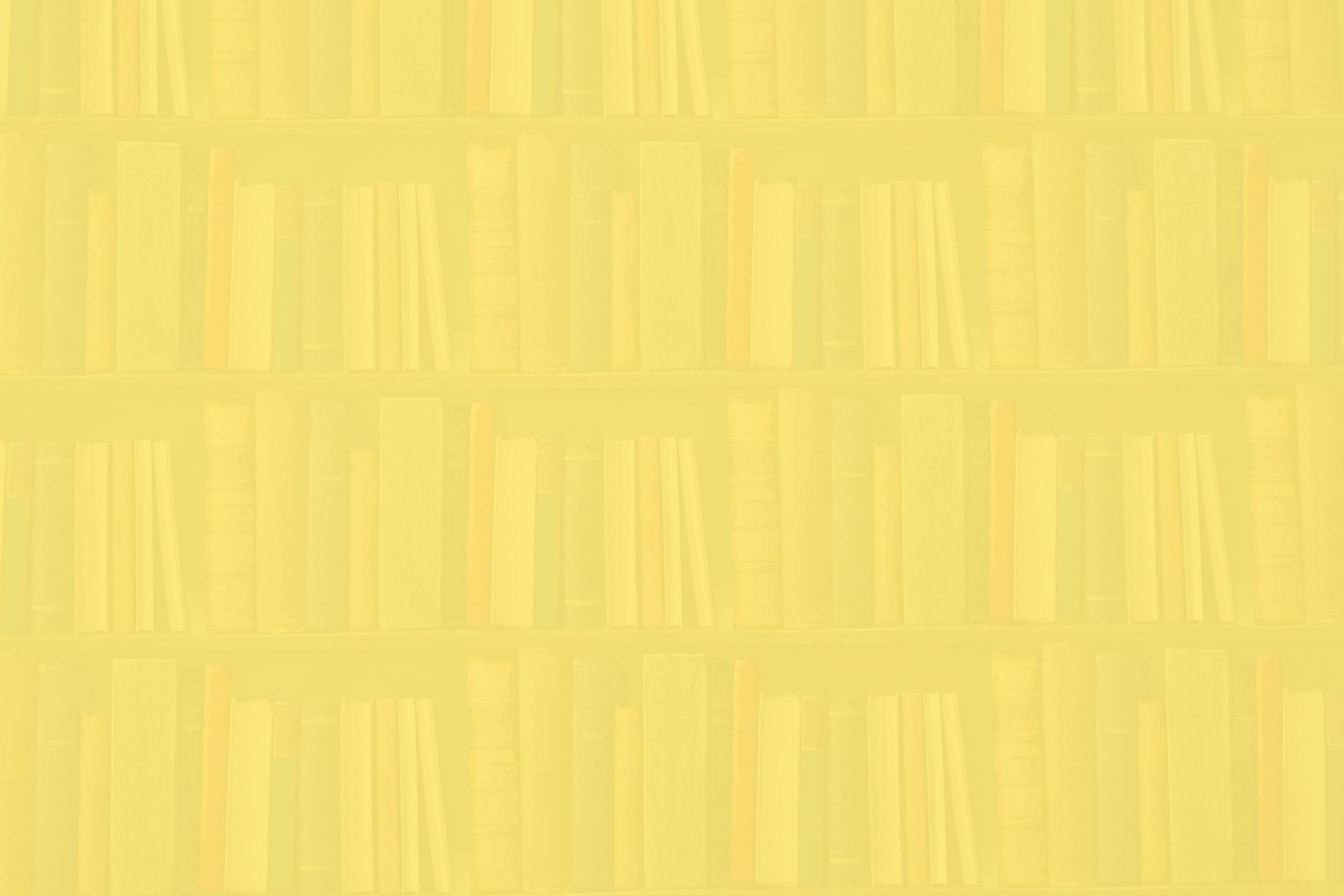 Listen and Repeat
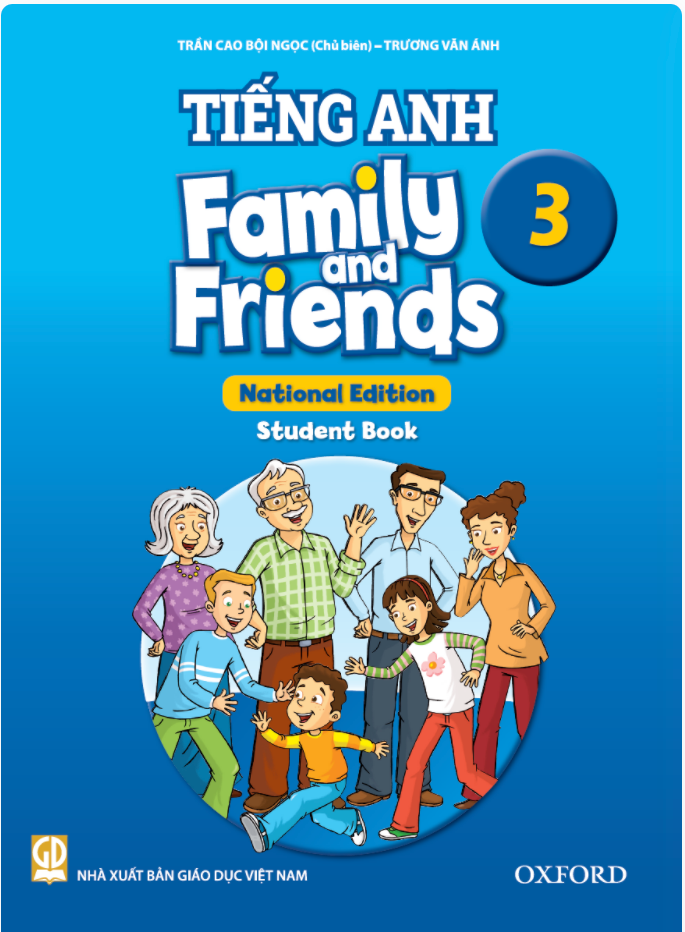 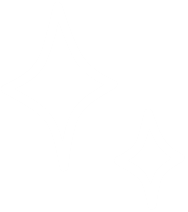 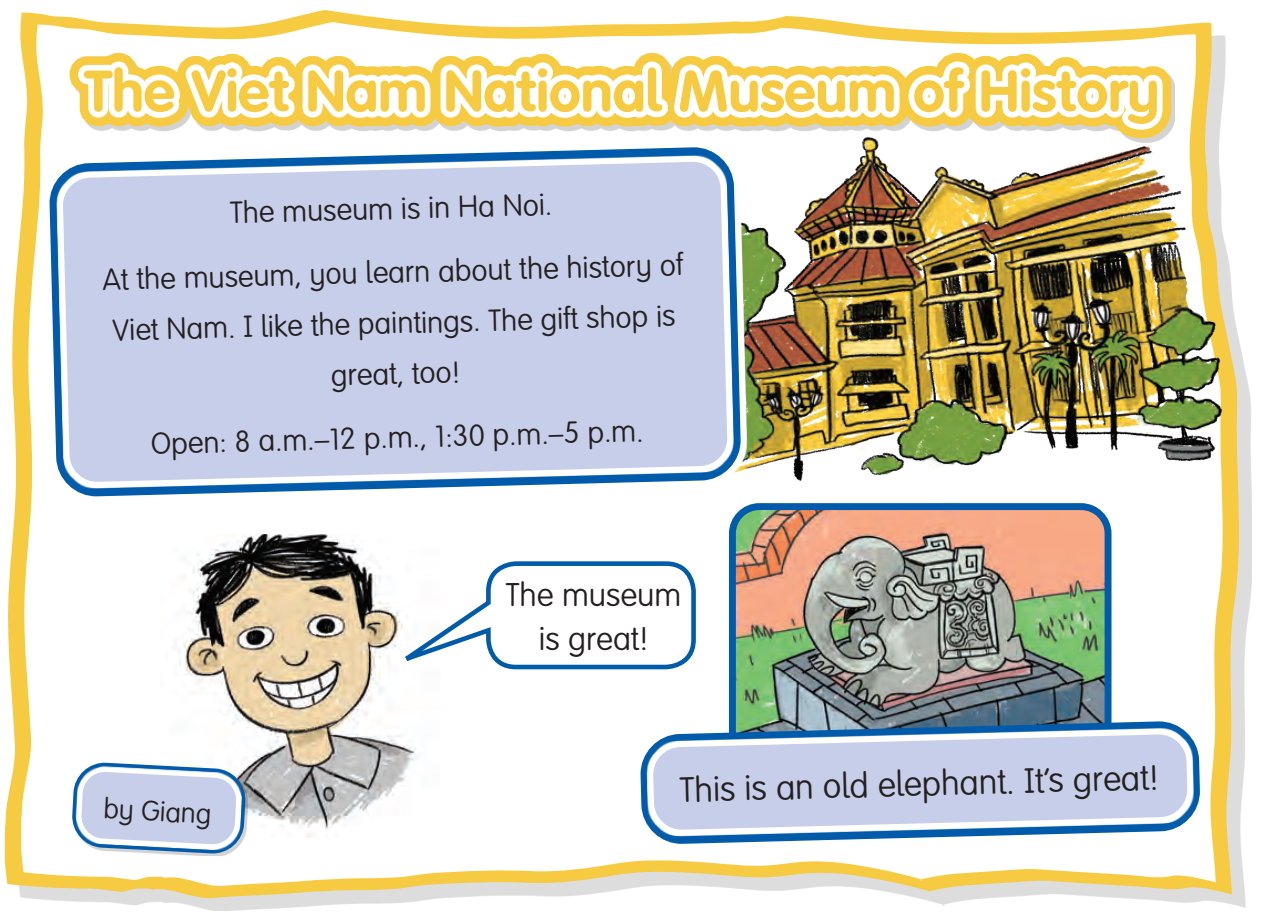 80
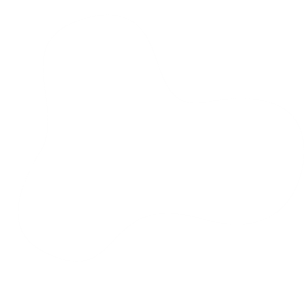 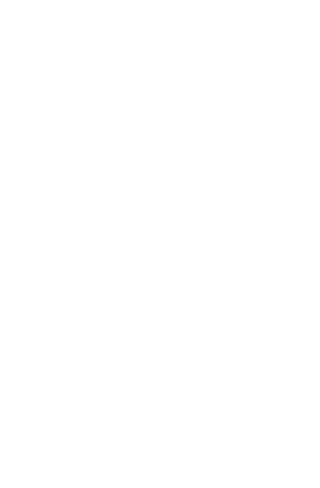 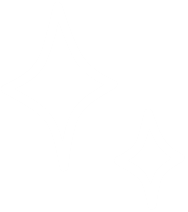 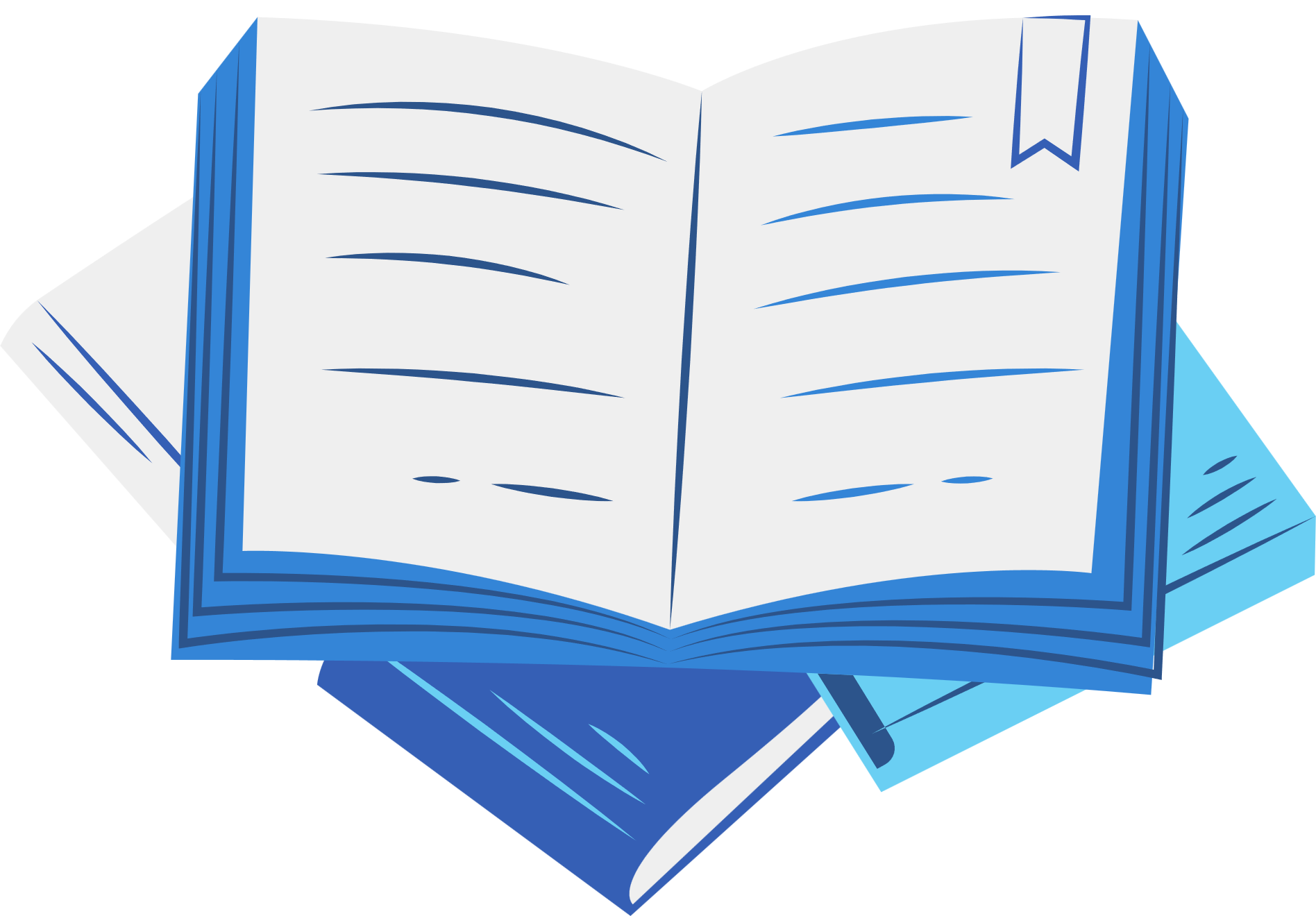 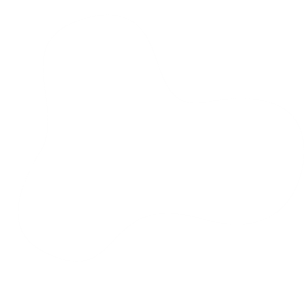 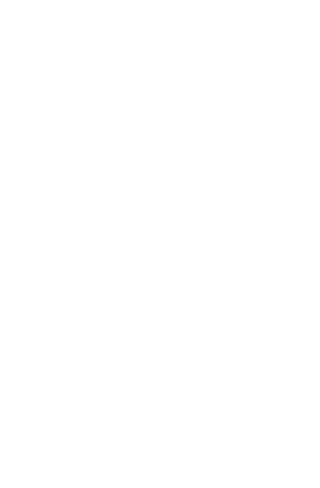 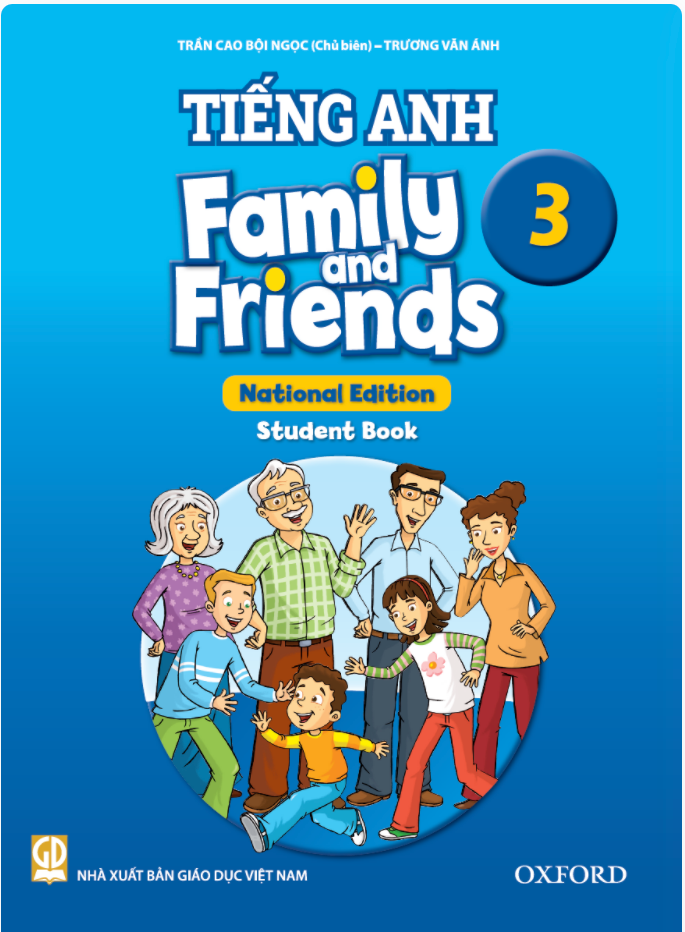 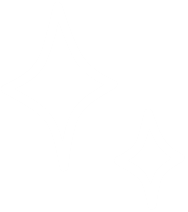 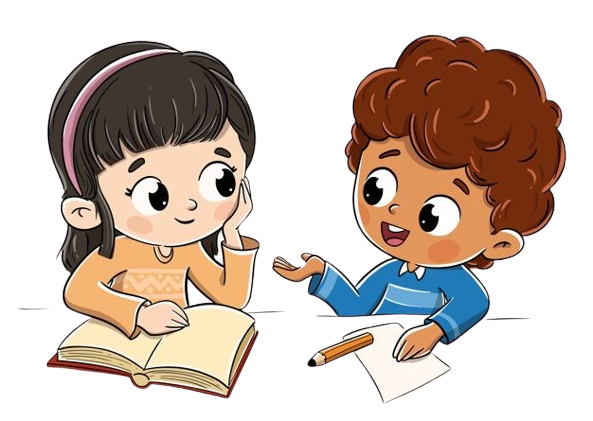 Work in Pairs.
Practice reading.
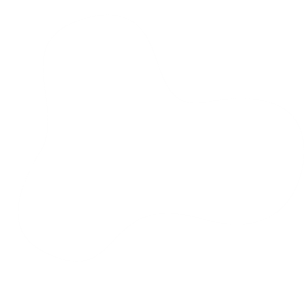 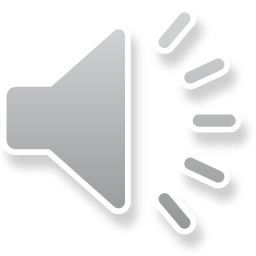 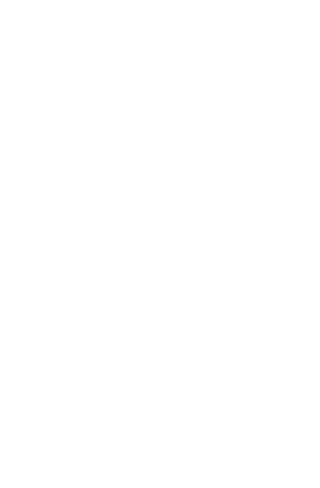 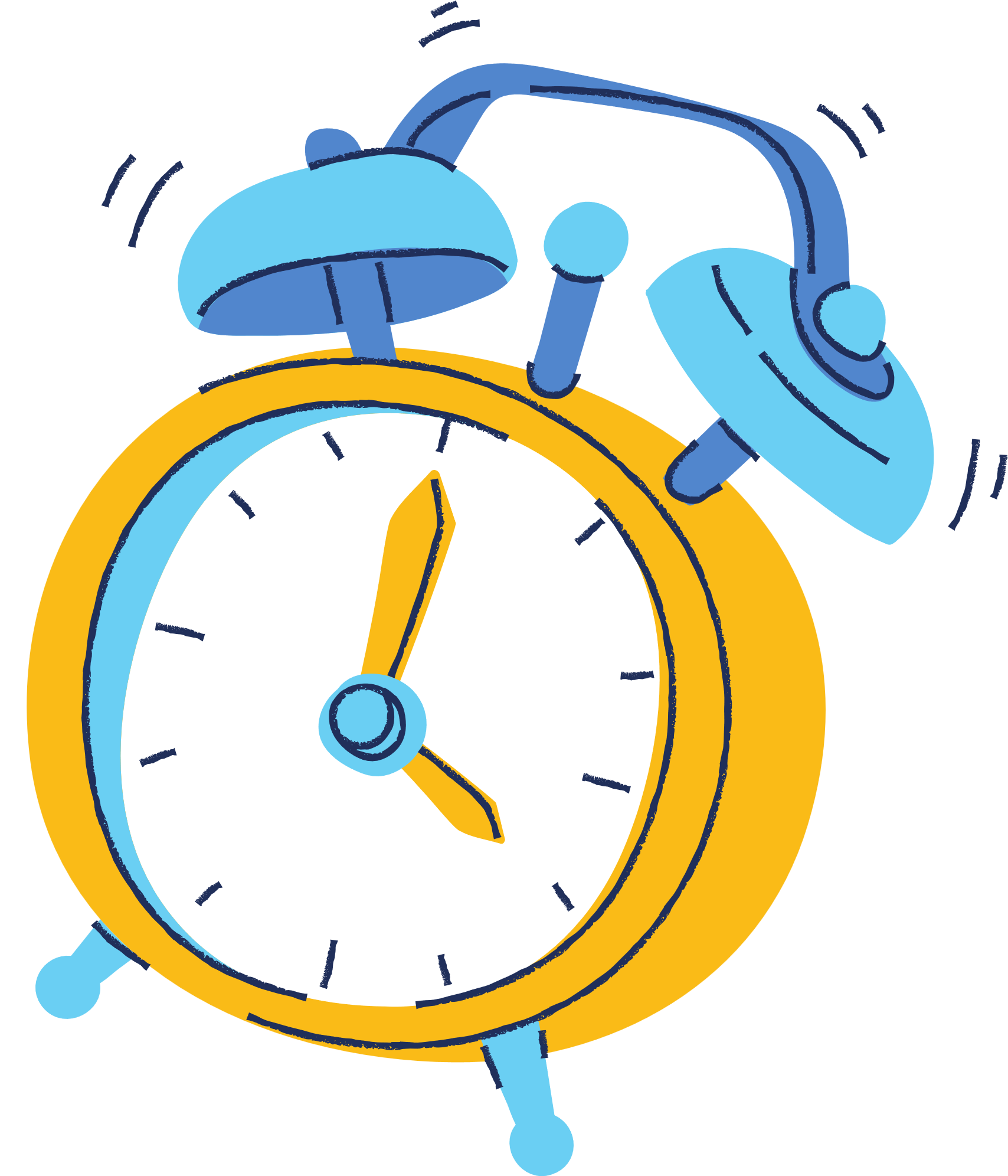 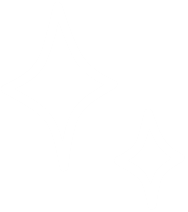 [Speaker Notes: Practice reading skills]
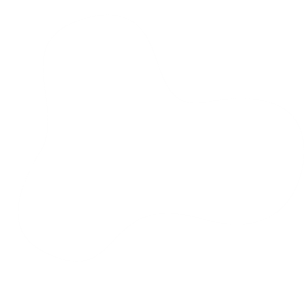 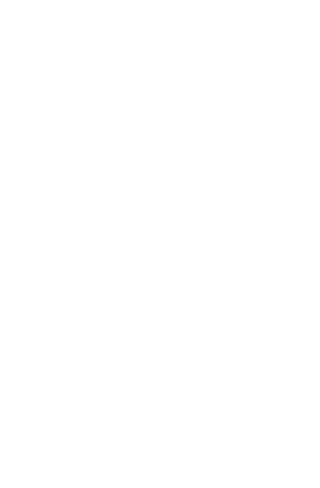 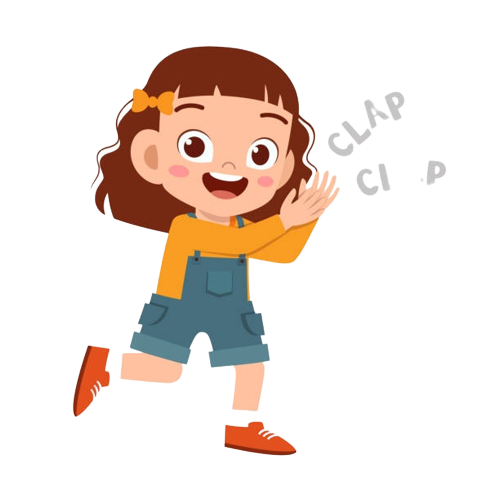 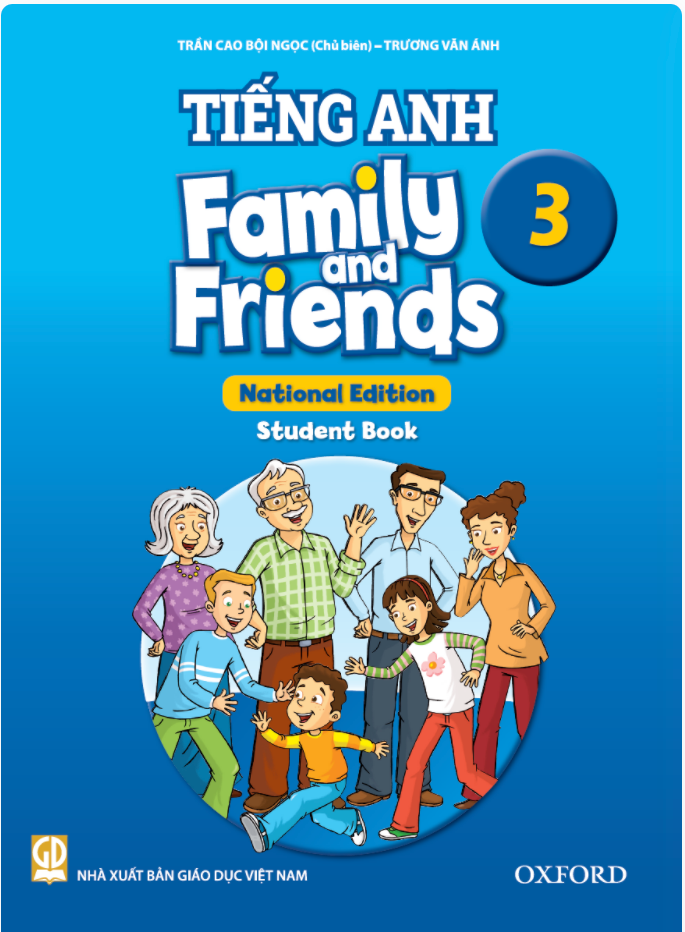 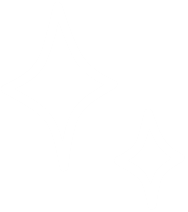 Good job!
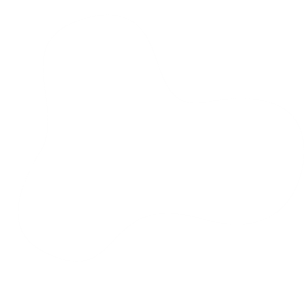 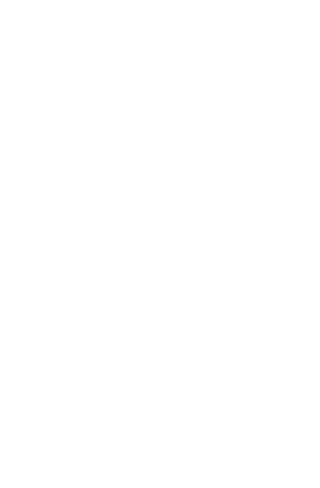 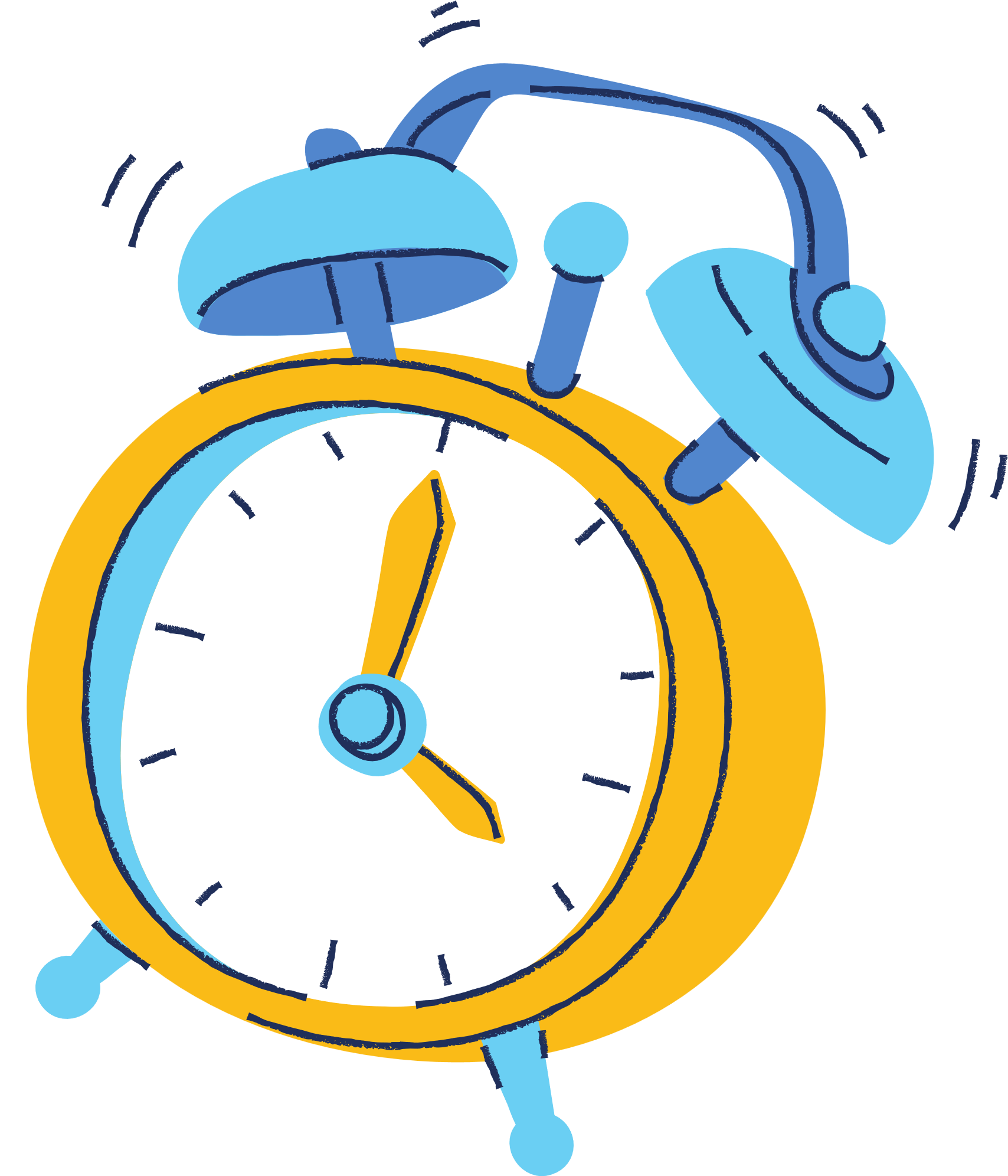 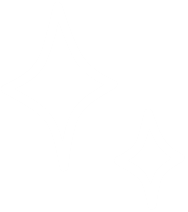 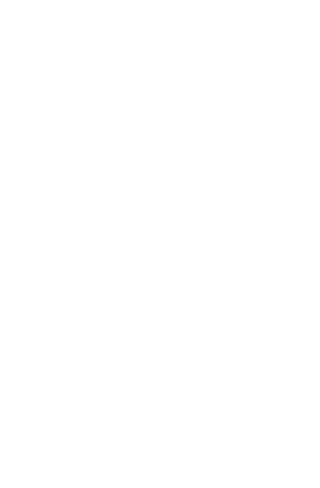 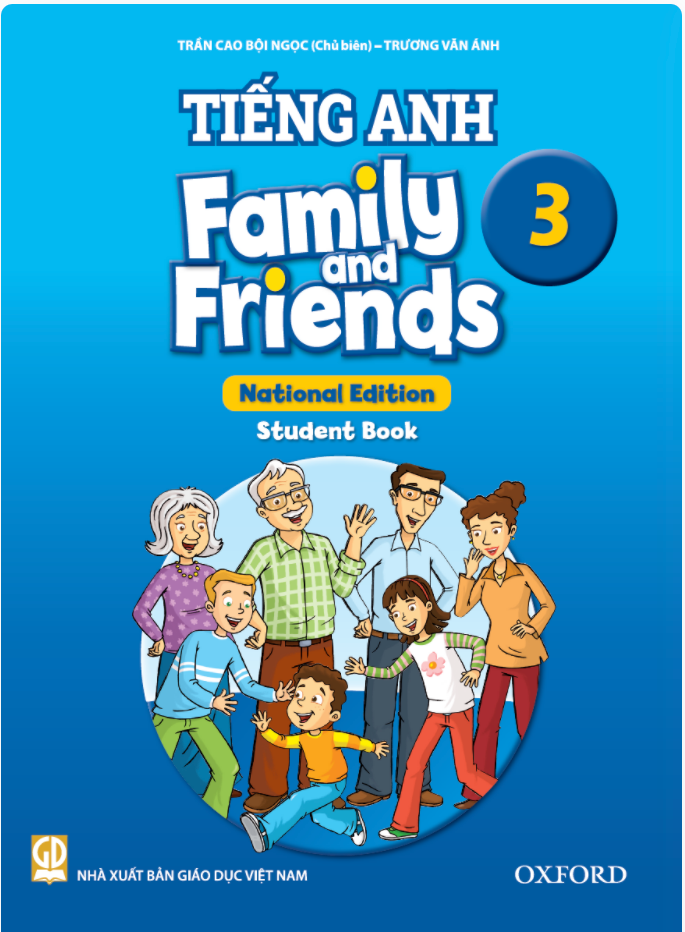 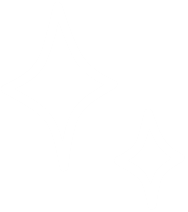 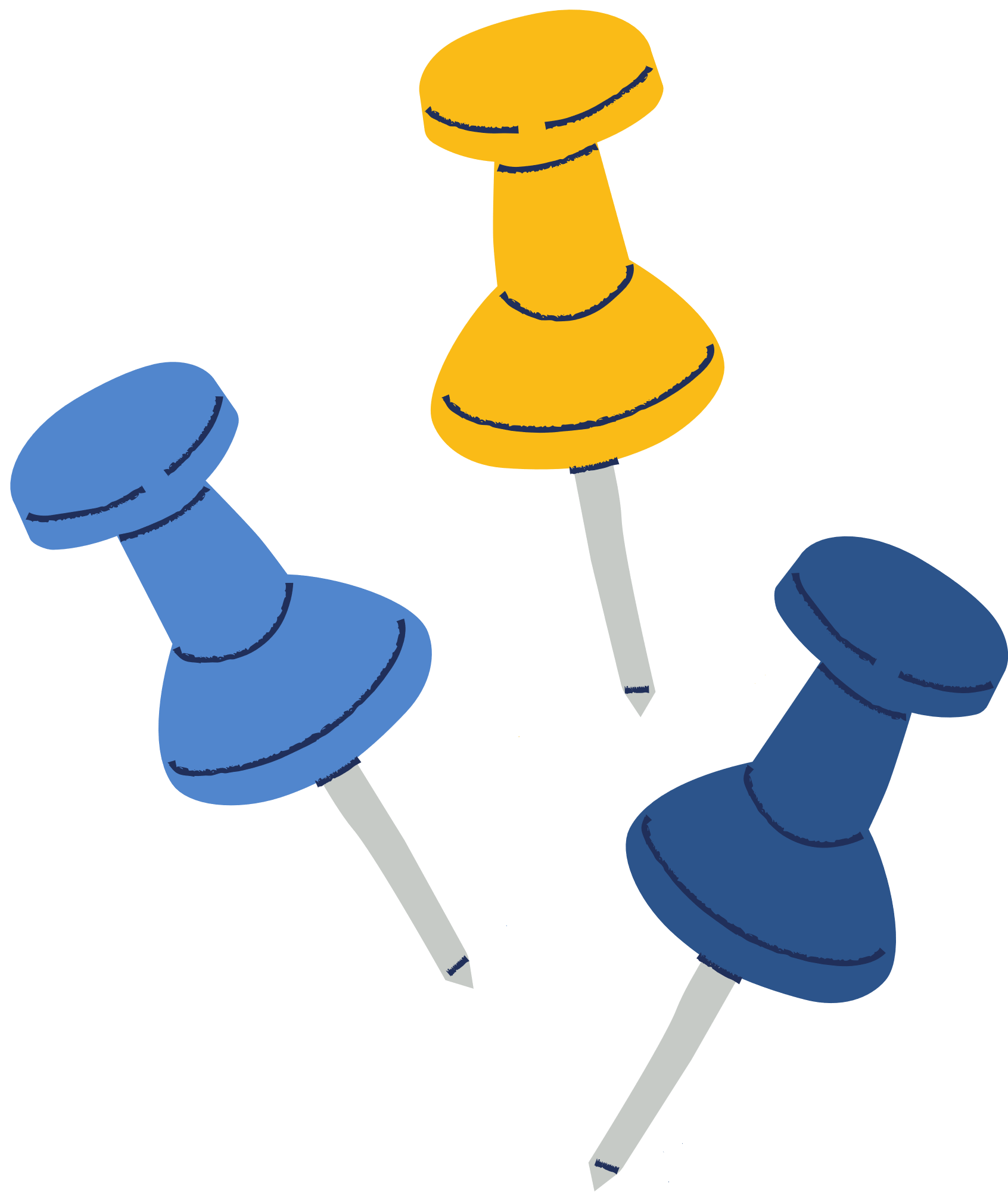 Read and Write
1. Where is the museum?
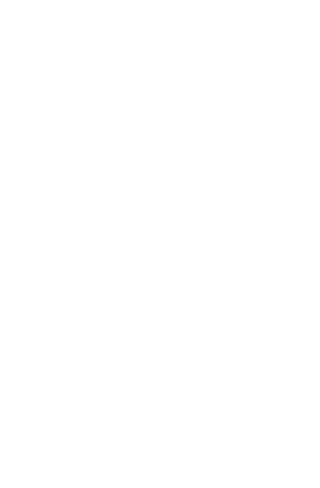 a. Hanoi
b. Ho Chi Minh City
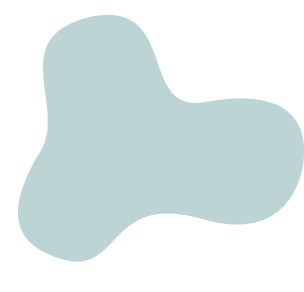 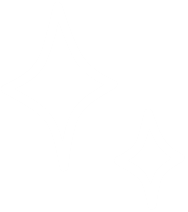 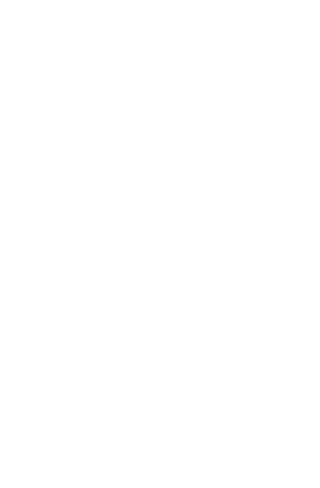 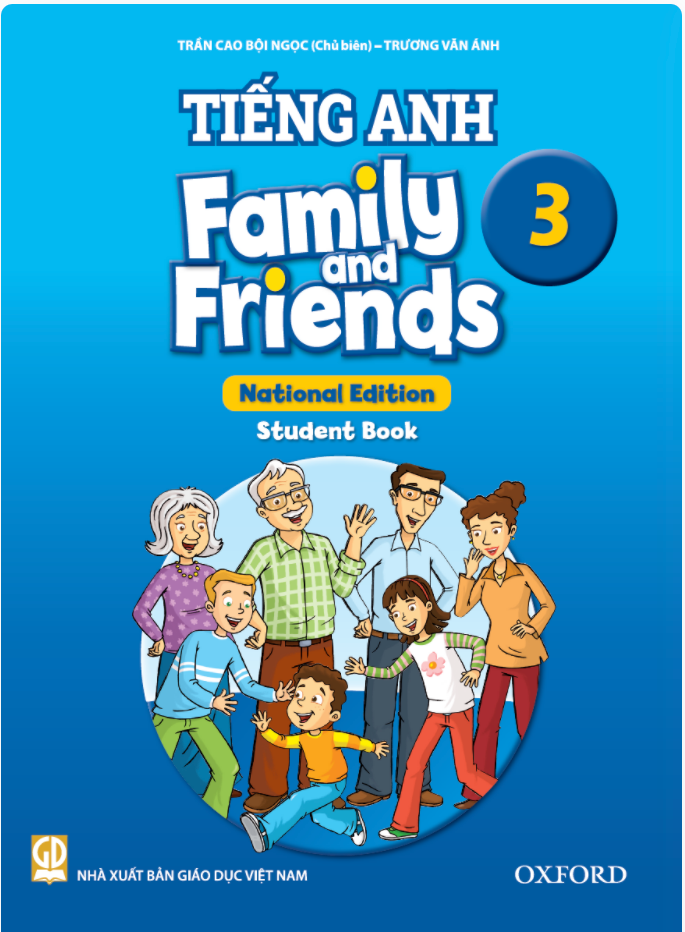 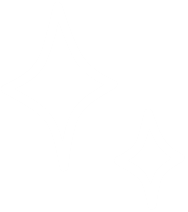 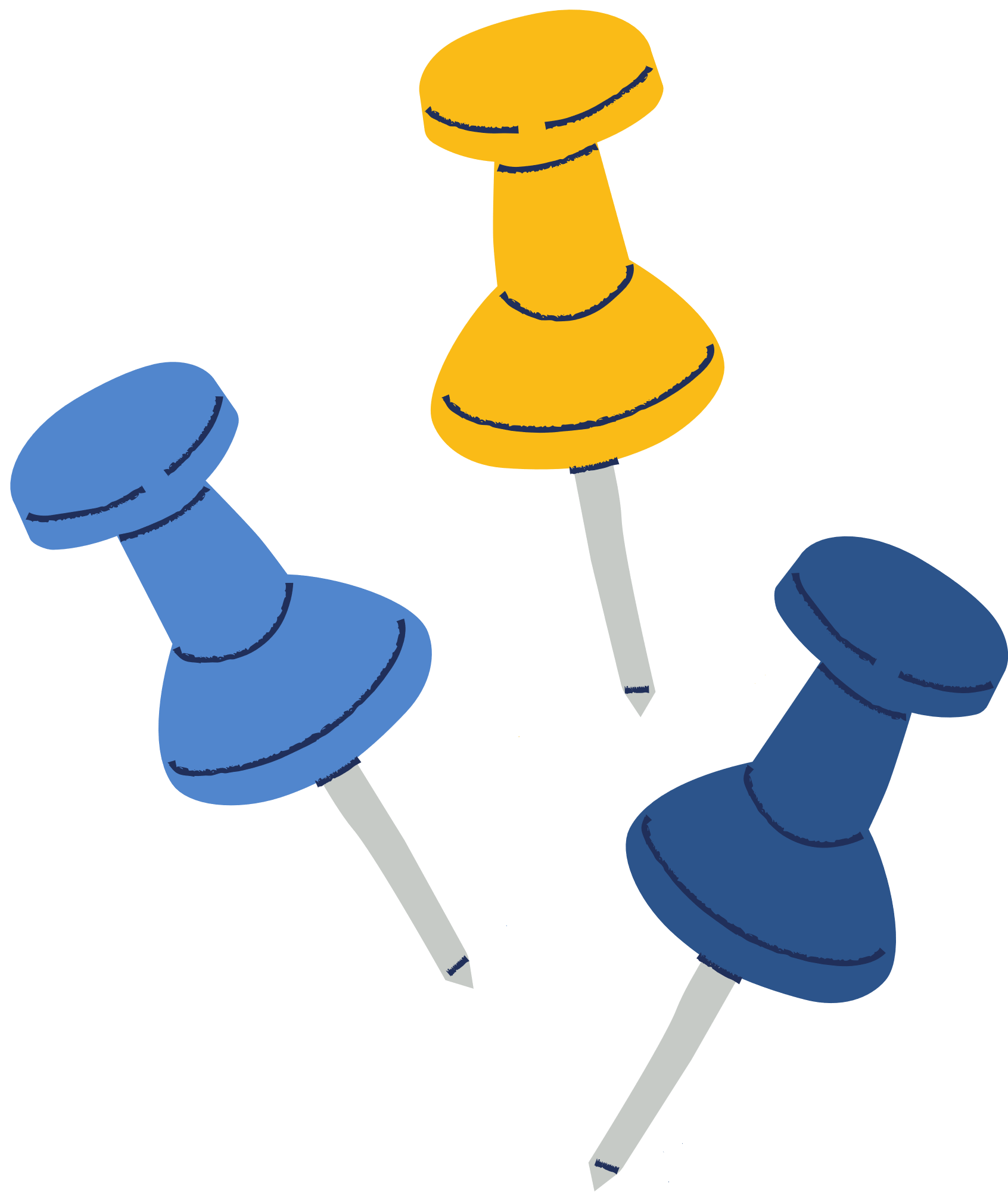 Read and Write
2. The gift shop is in the museum.
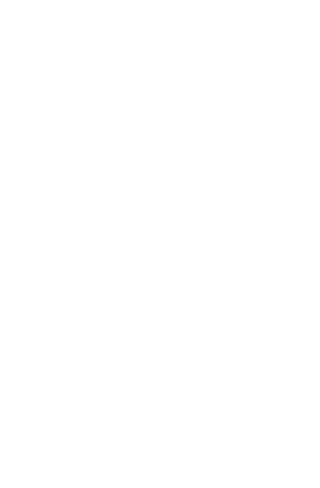 a. Yes
b. No
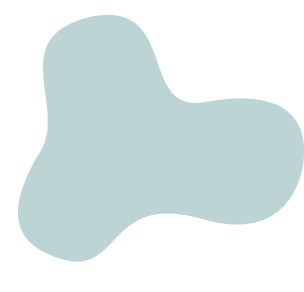 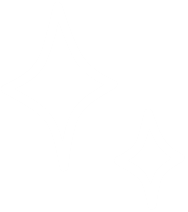 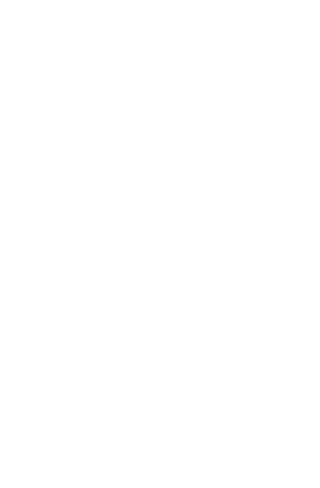 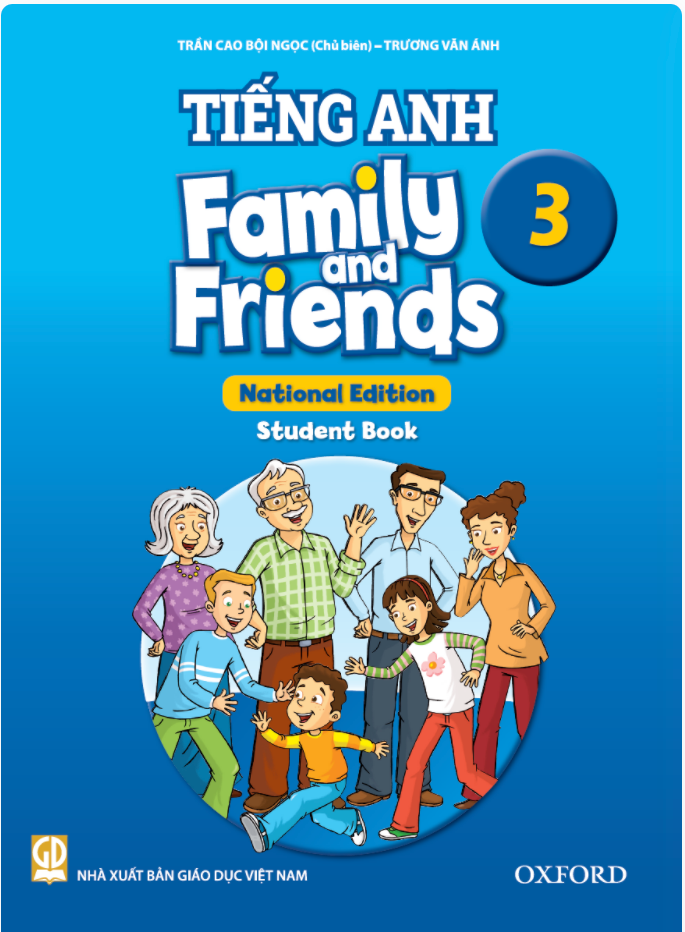 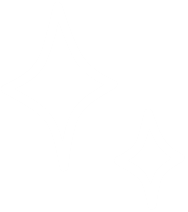 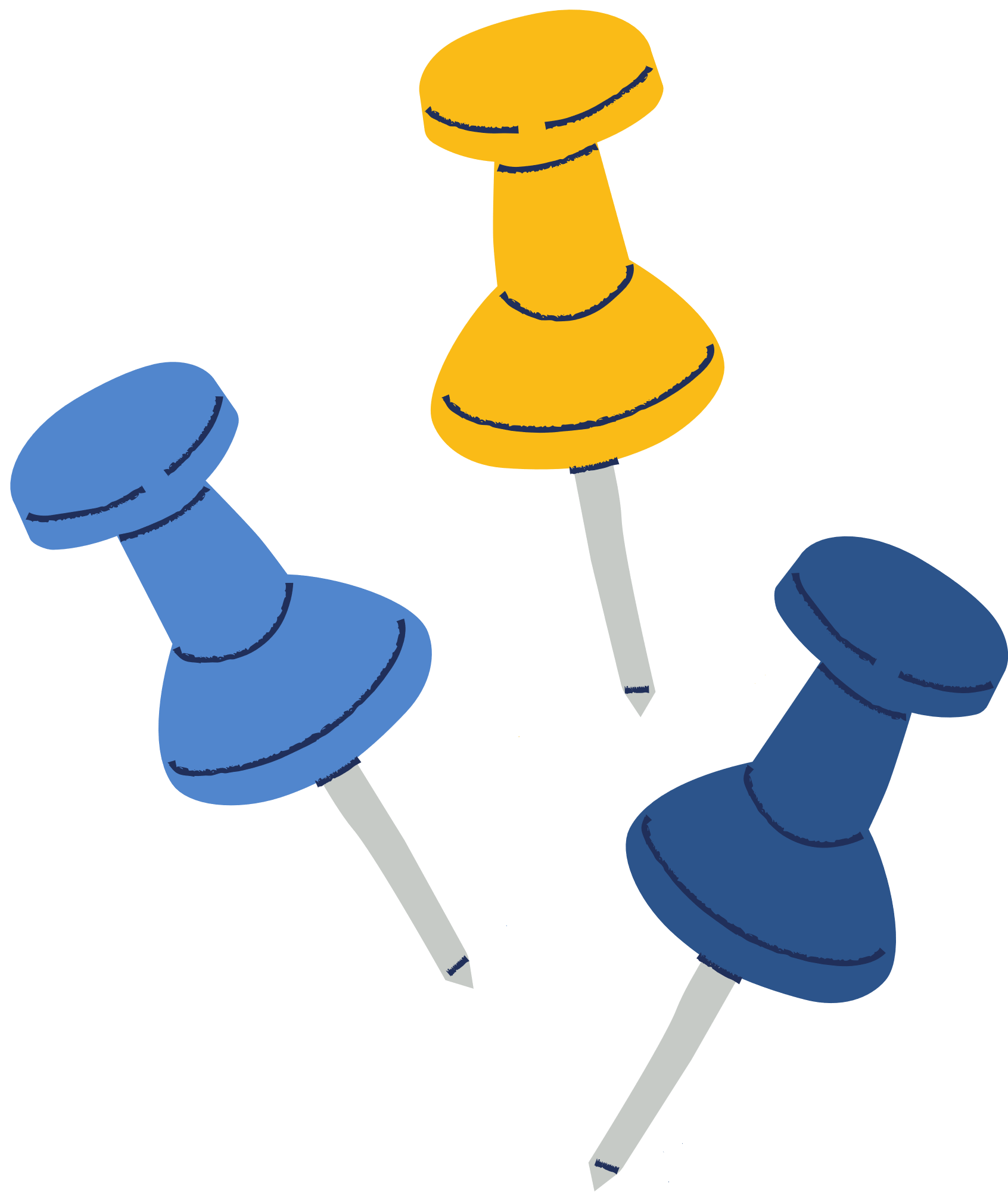 Read and Write
3. The museum is open at 9 a.m.
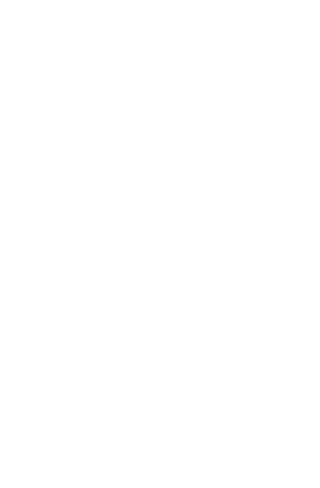 a. Yes
b. No
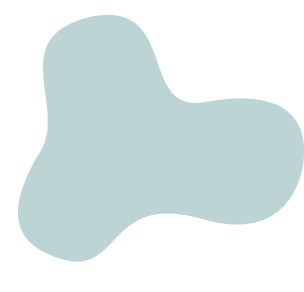 It’s open at 8 a.m – 12 p.m, 13 p.m – 5 p.m.
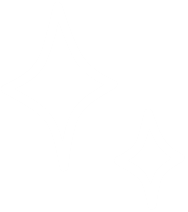 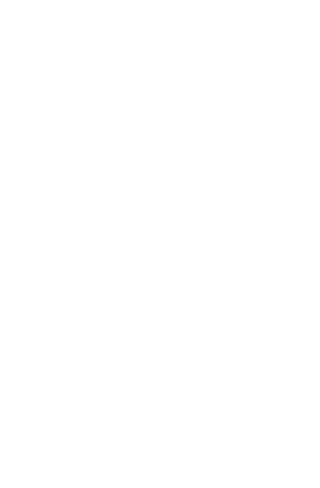 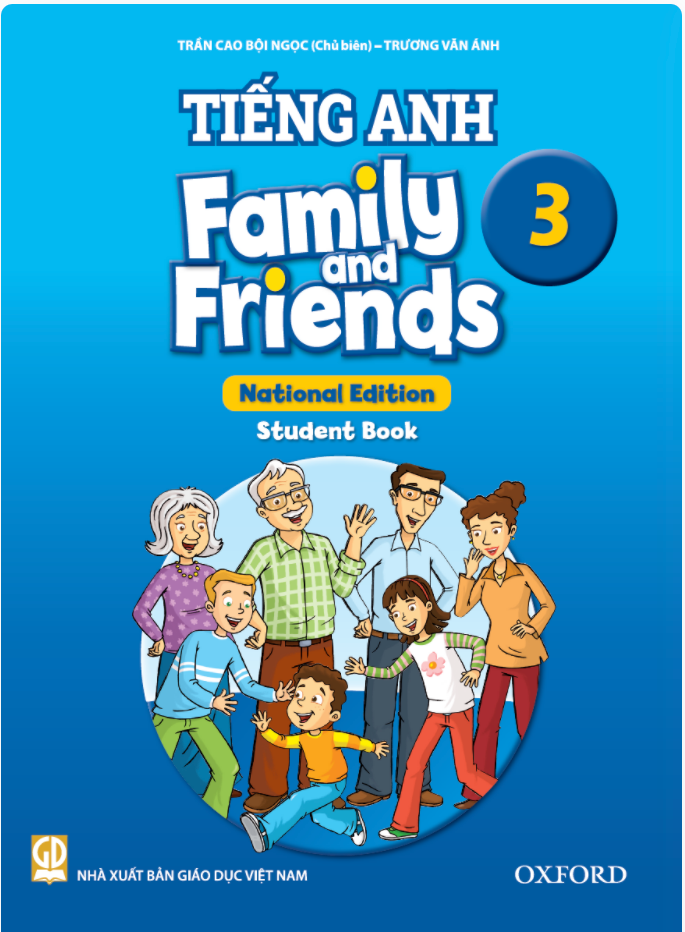 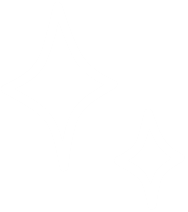 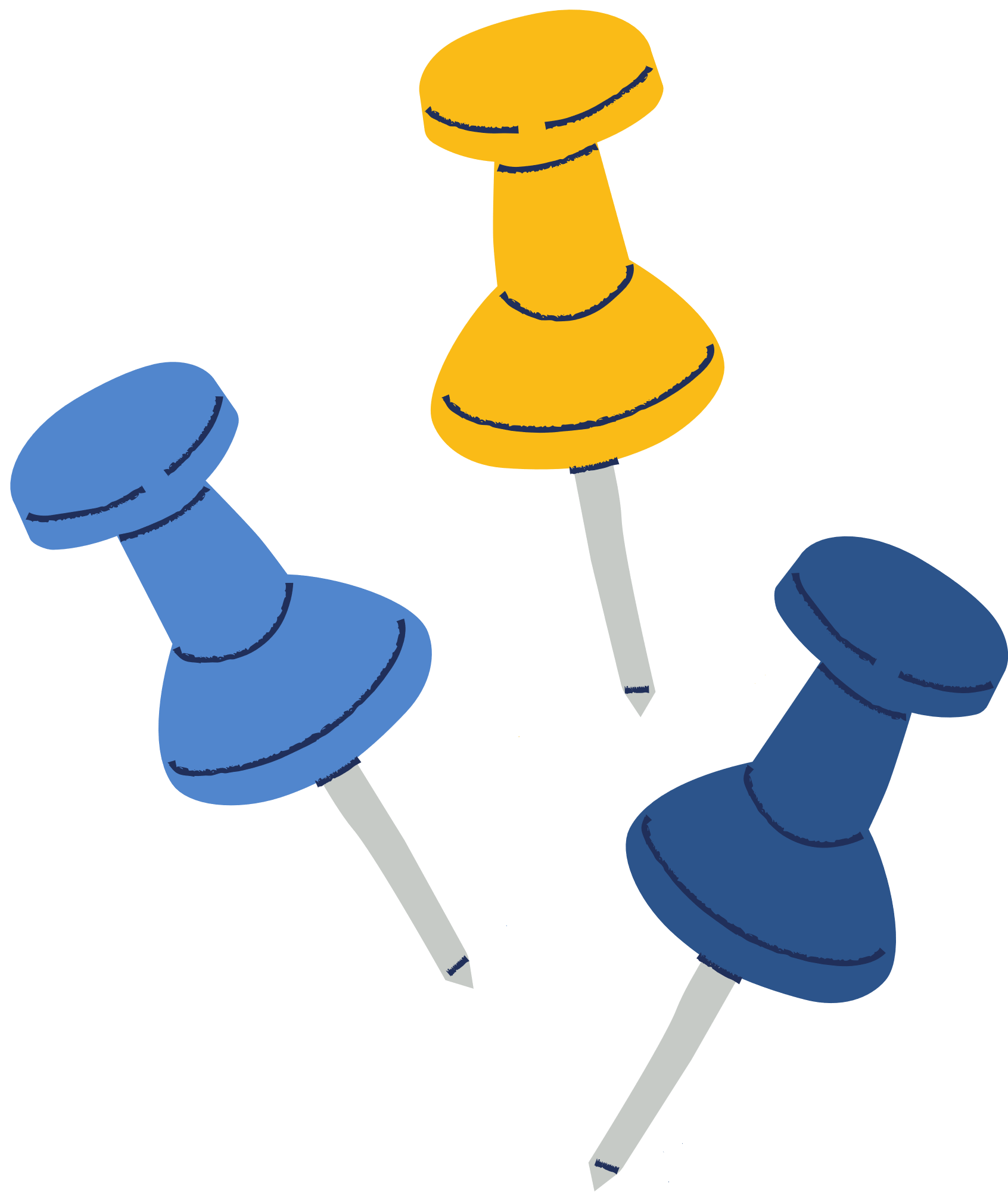 Read and Write
4. The elephant is ……………….
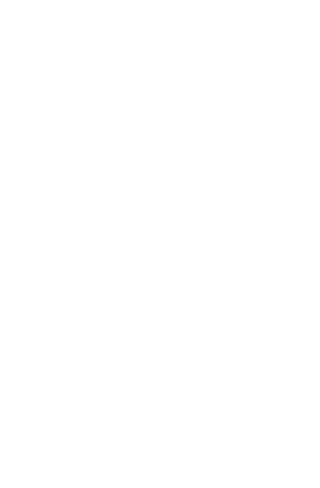 a. new
b. old
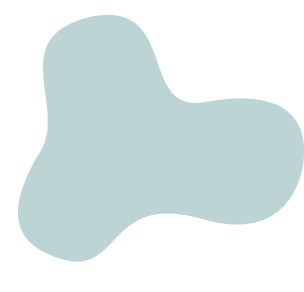 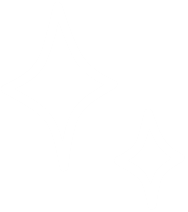 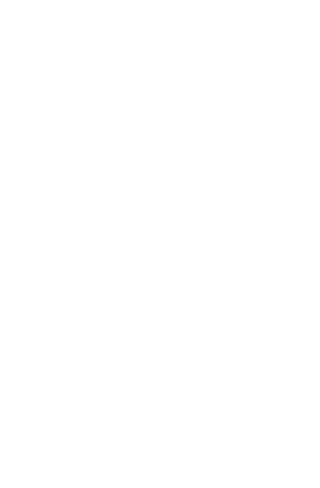 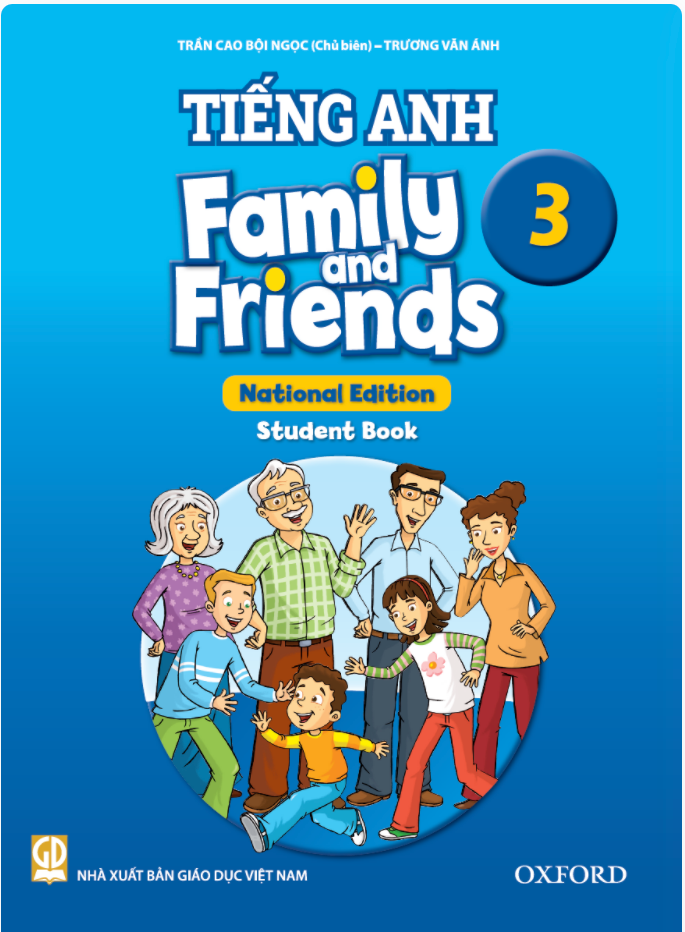 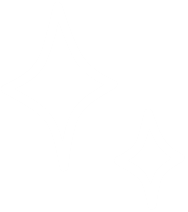 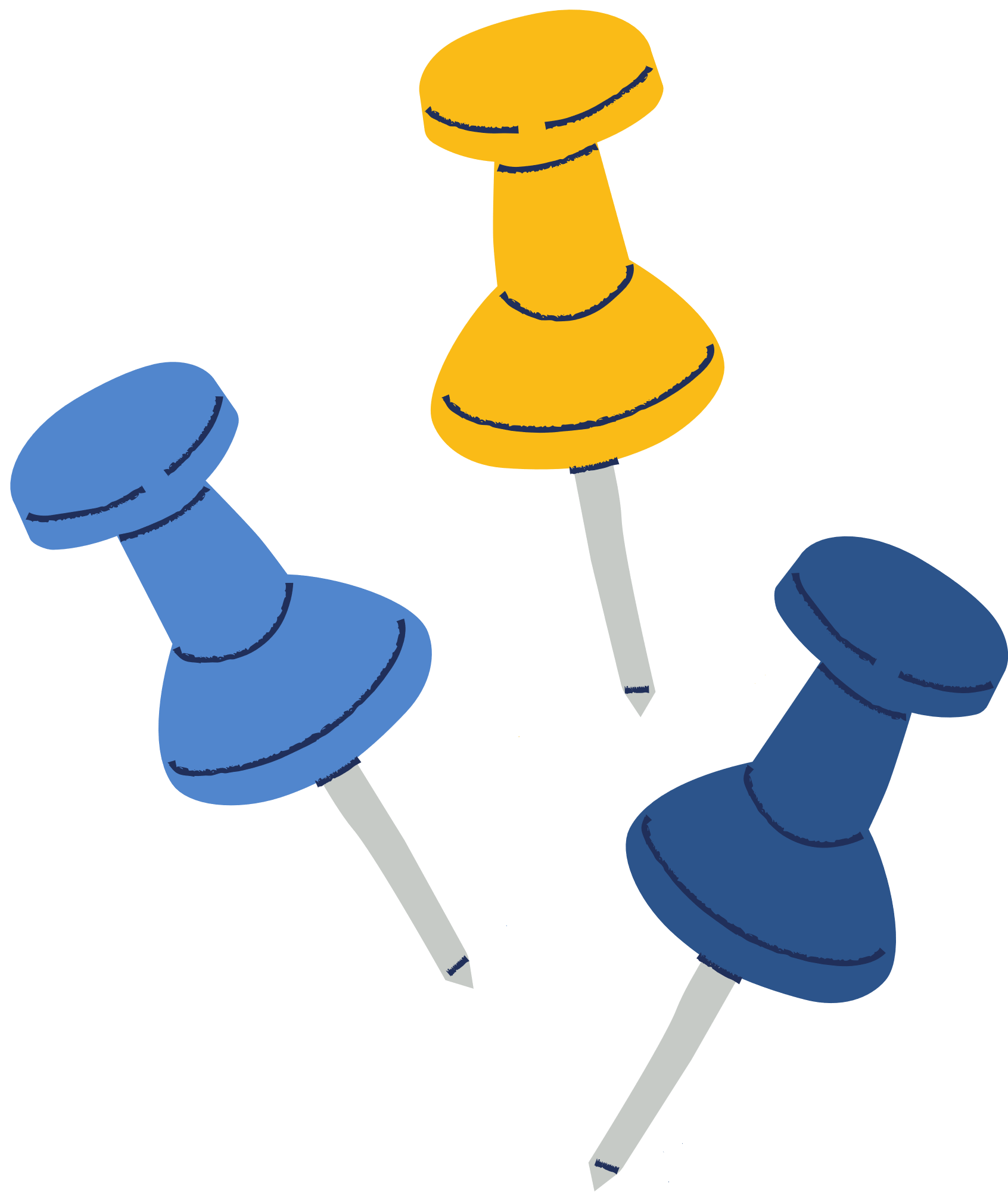 Read and Write
5. The museum is great.
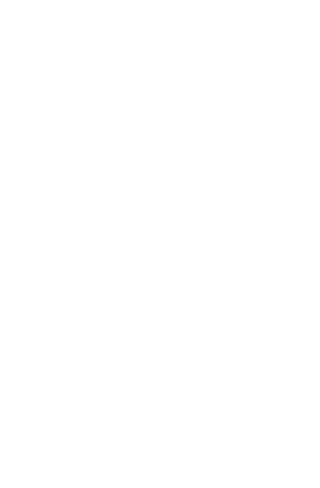 a. Yes
b. No
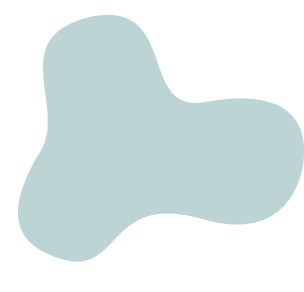 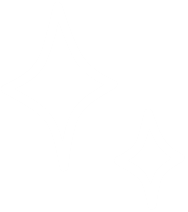 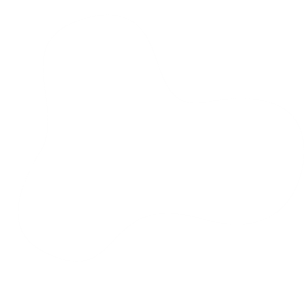 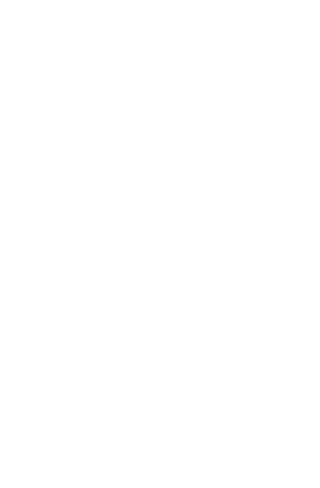 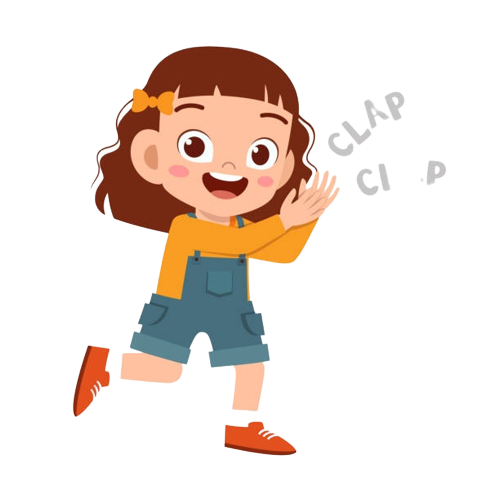 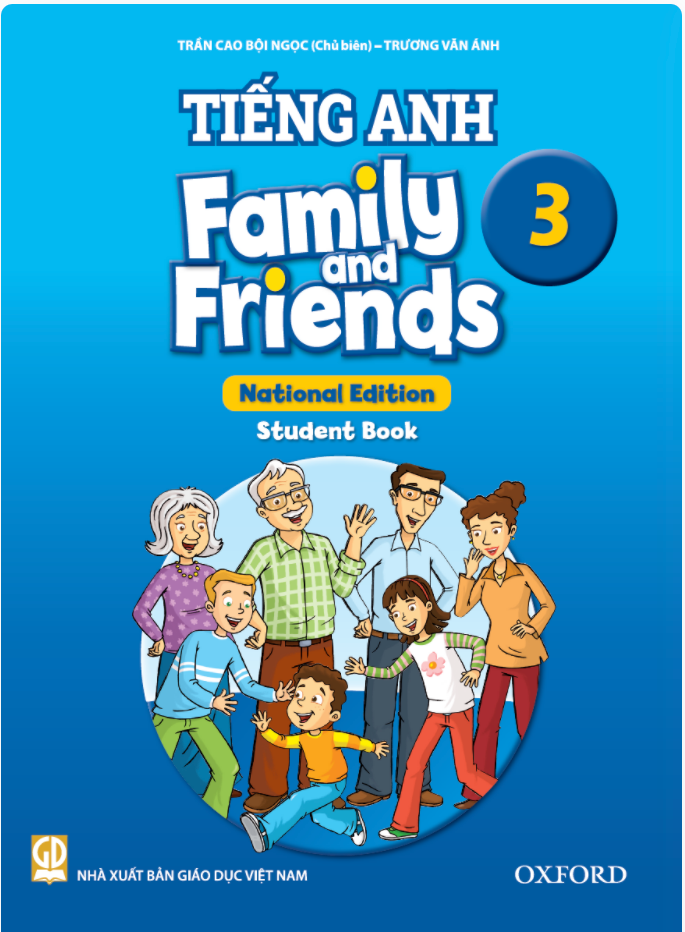 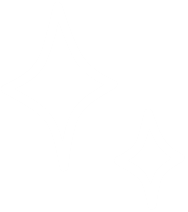 Good job!
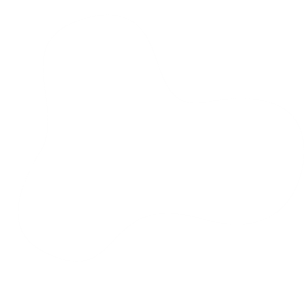 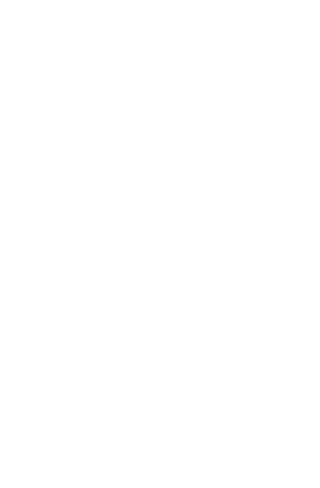 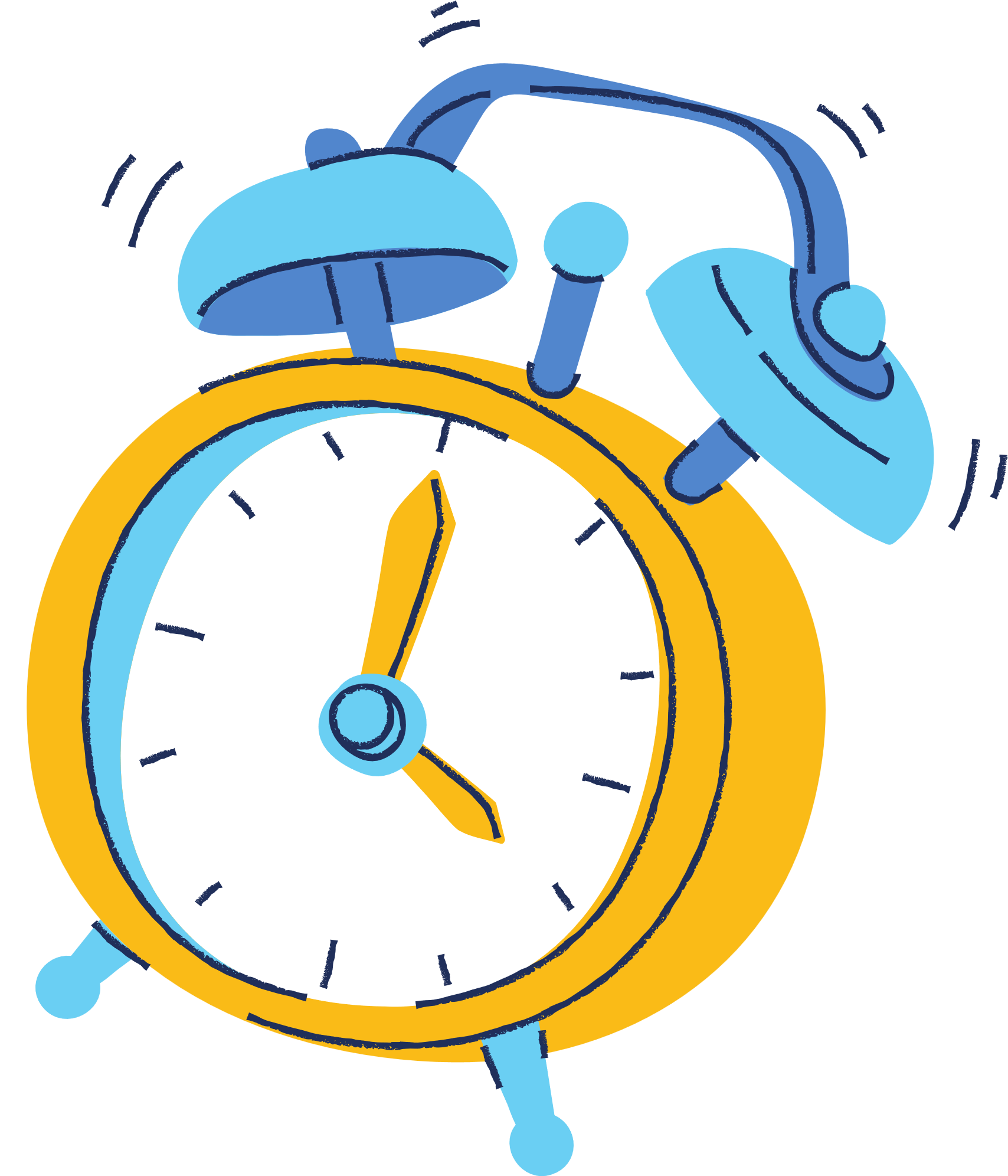 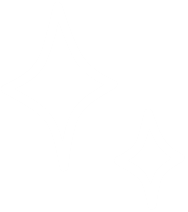 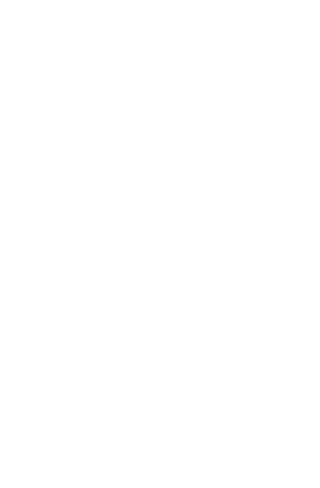 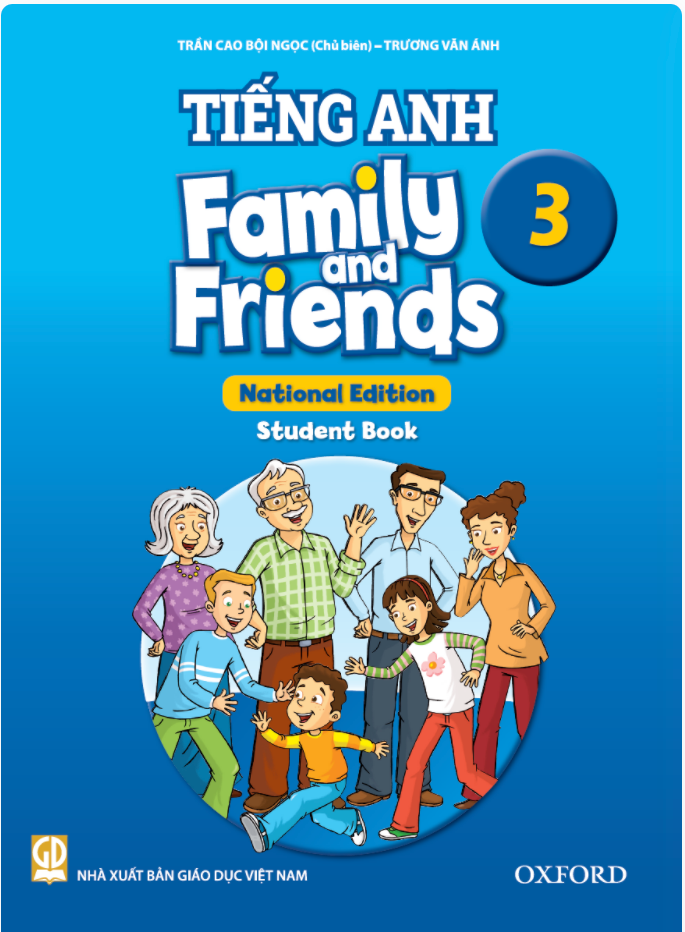 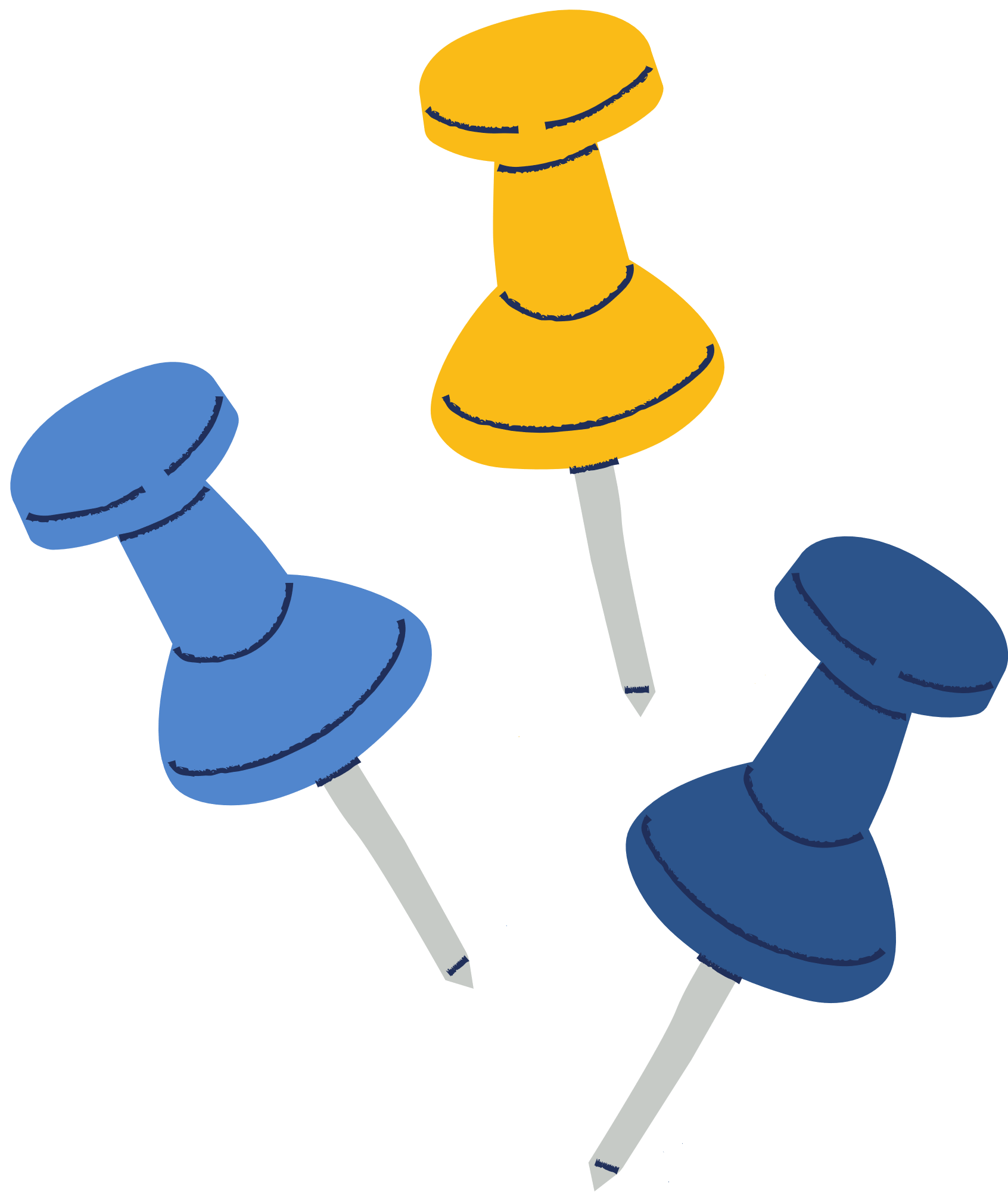 Let’s talk!
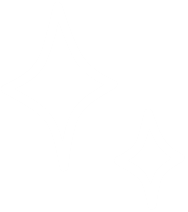 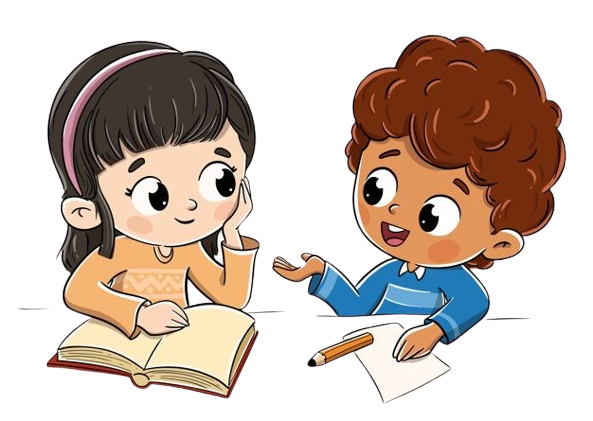 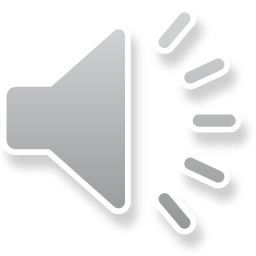 What’s your favourite museum?
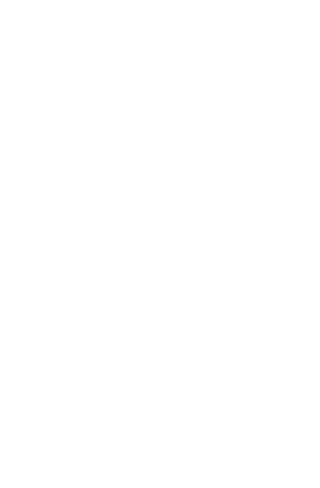 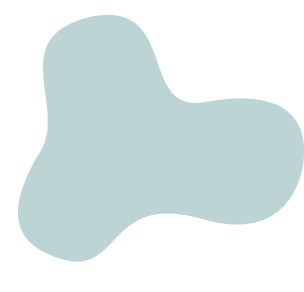 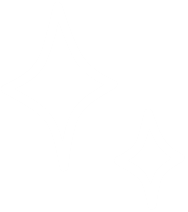 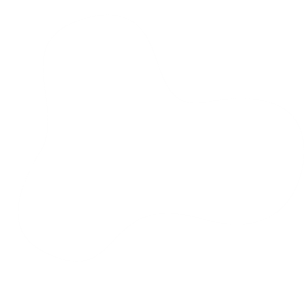 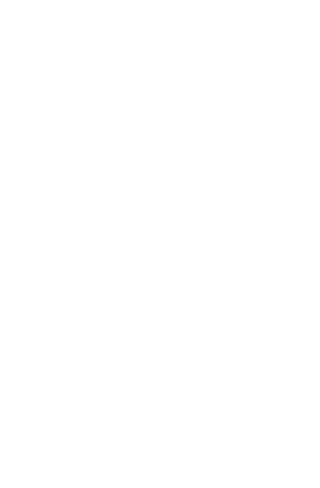 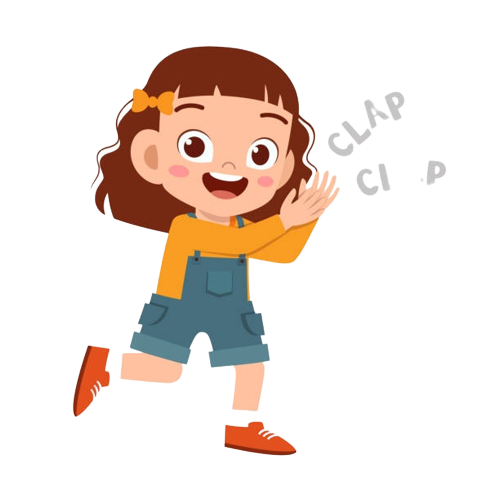 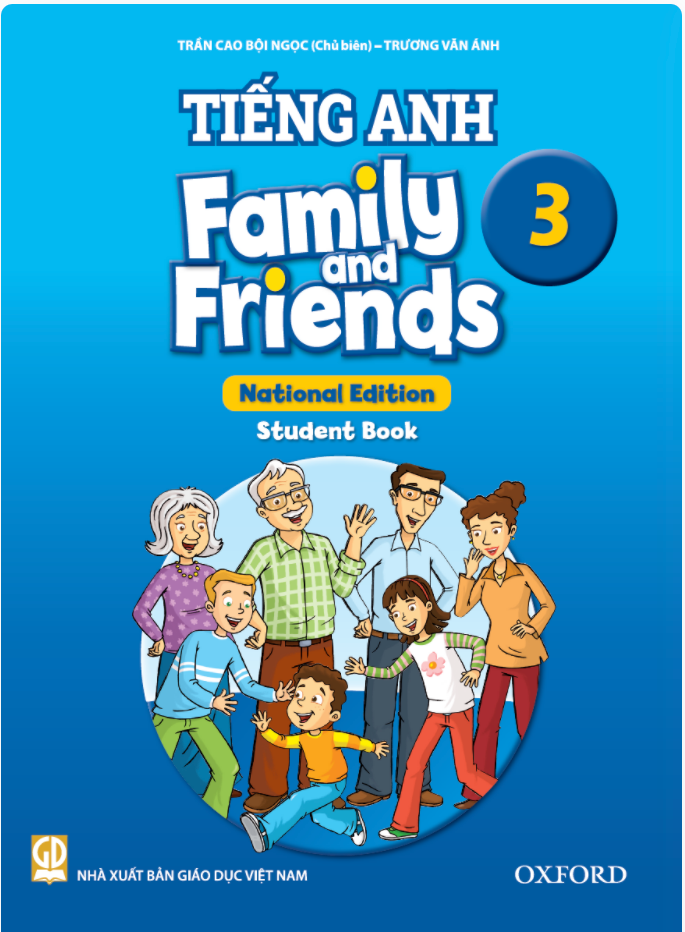 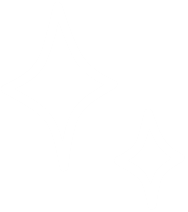 Good job!
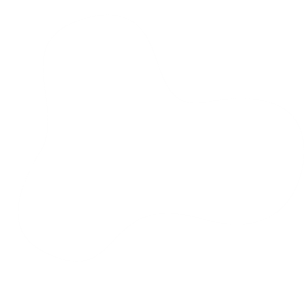 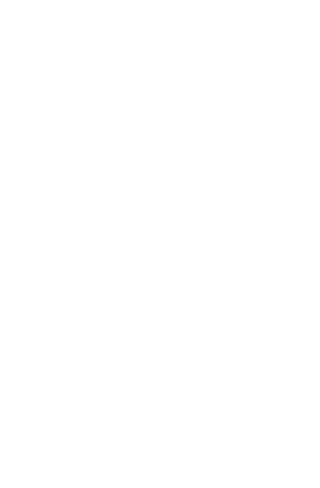 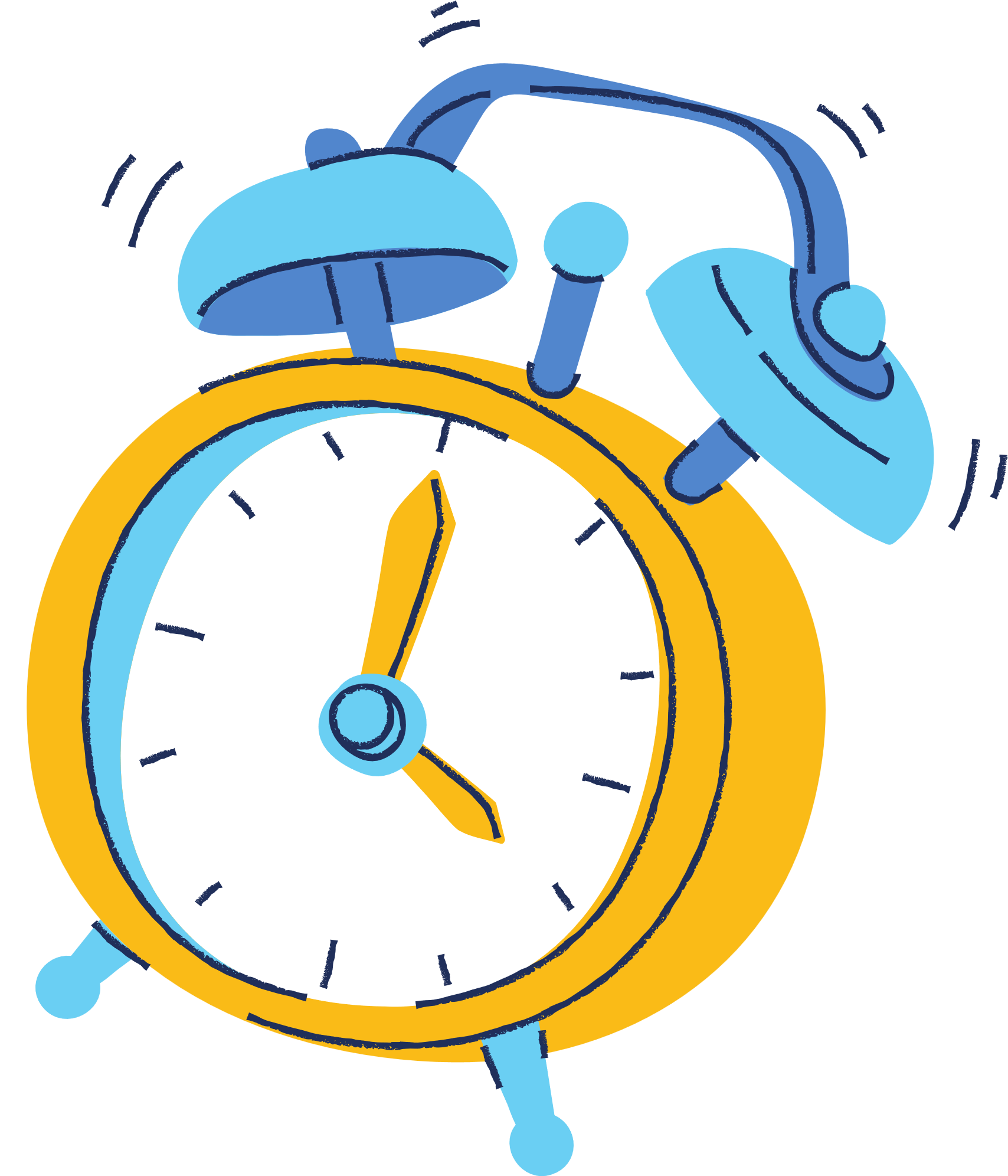 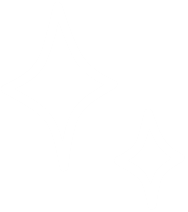 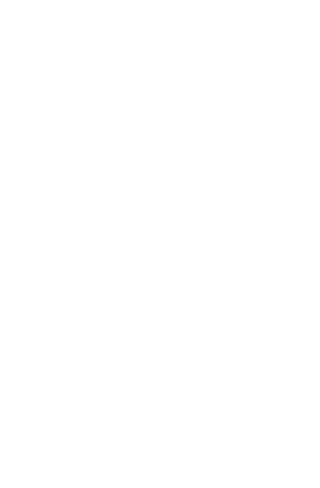 Game
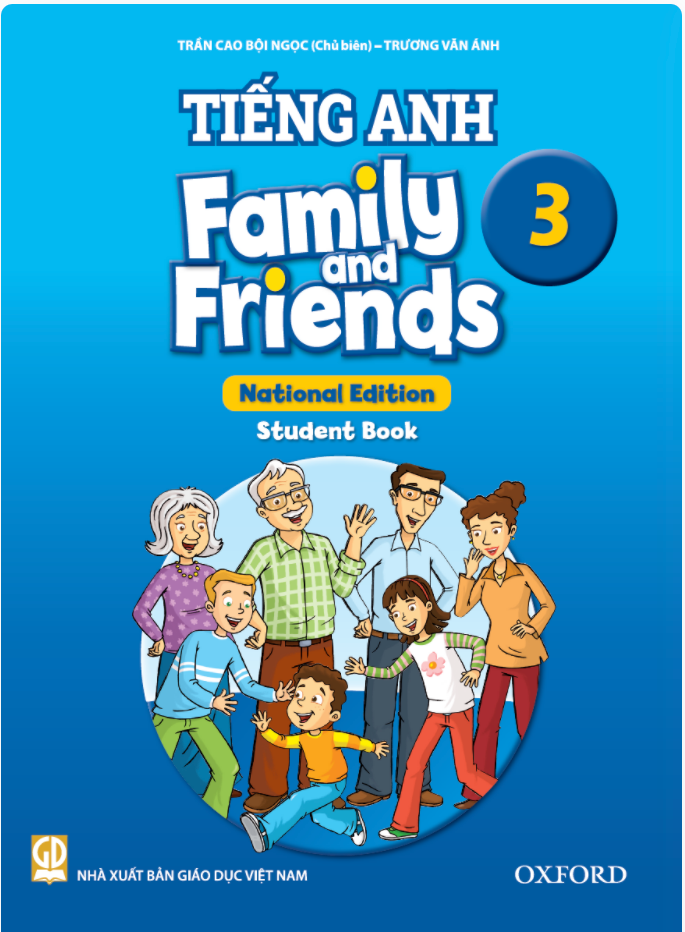 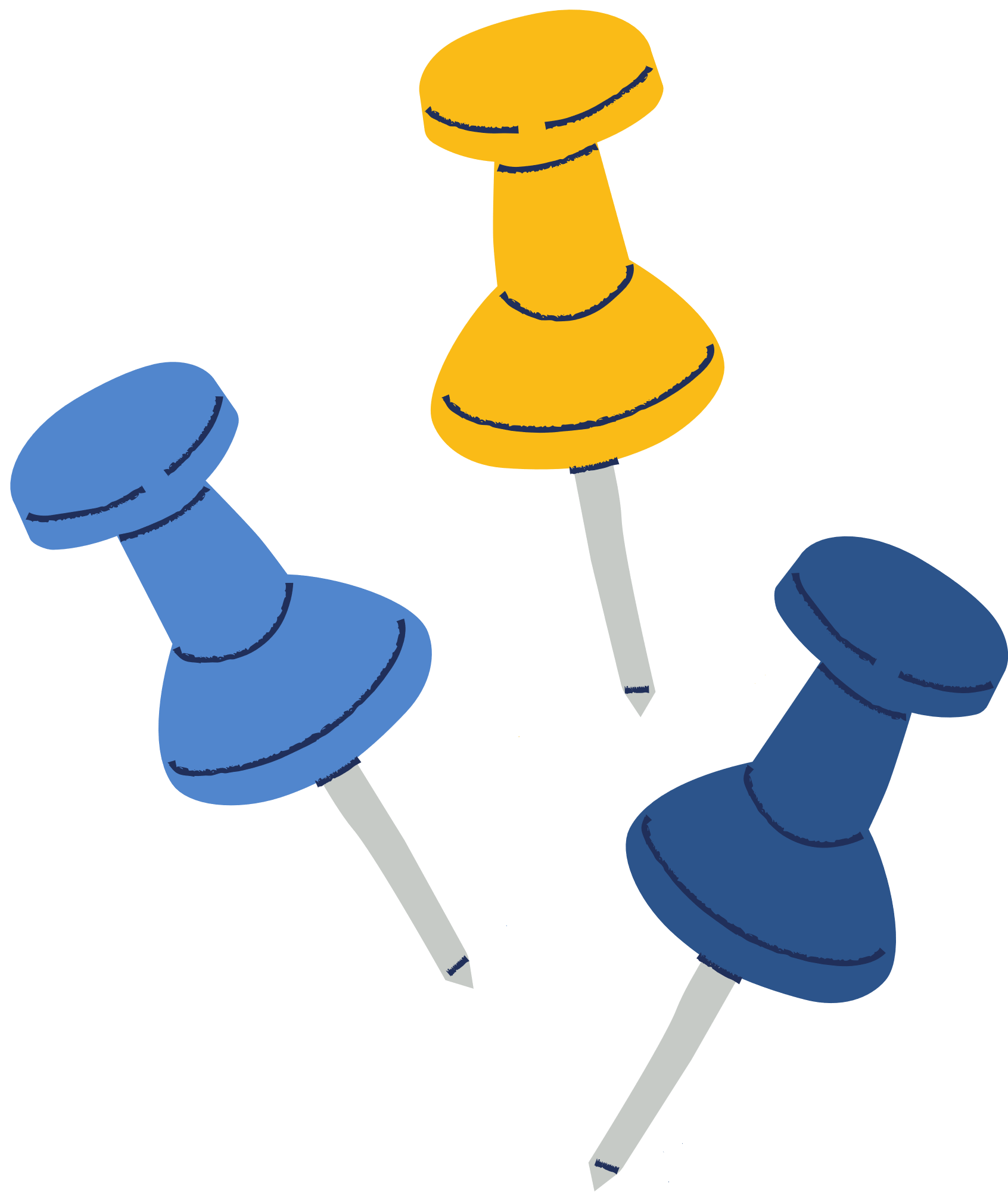 RUNNING DICTATION
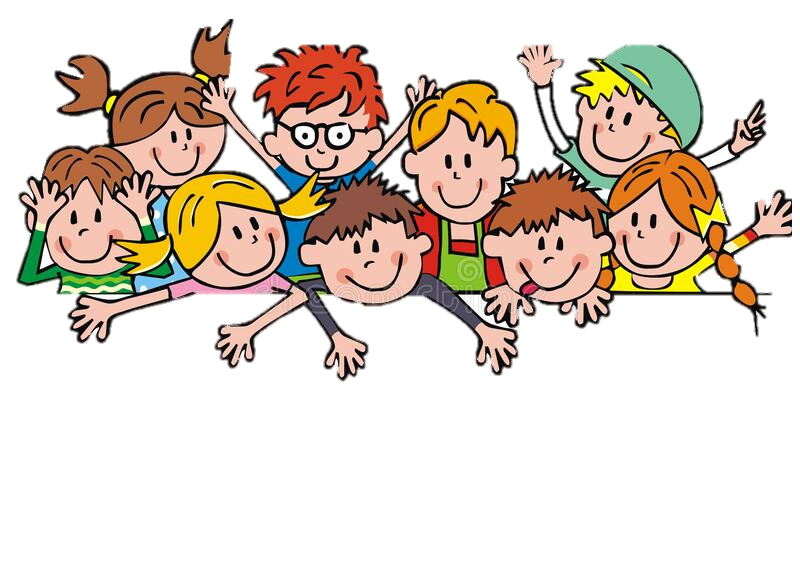 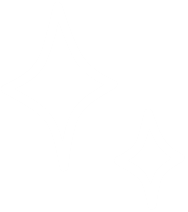 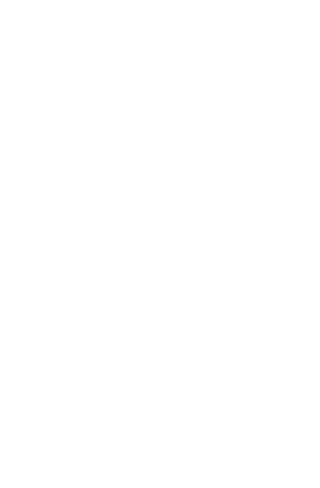 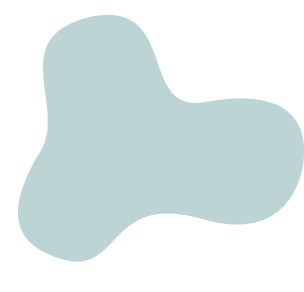 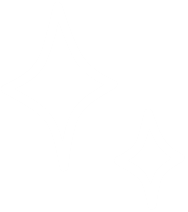 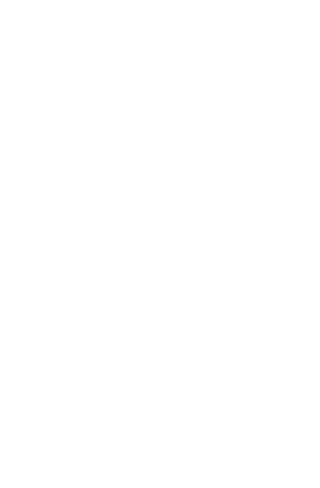 Game
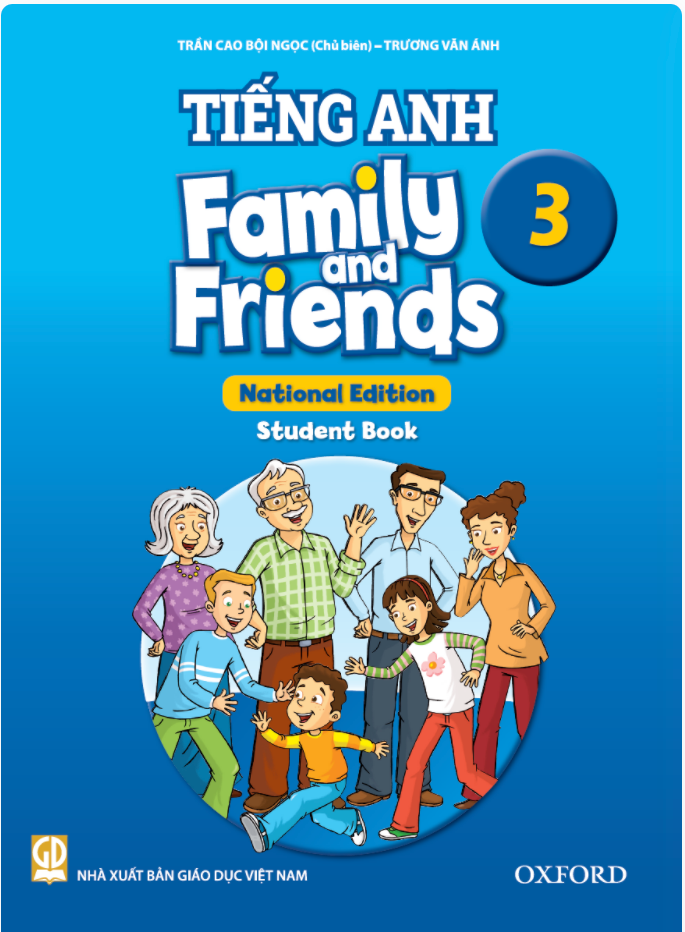 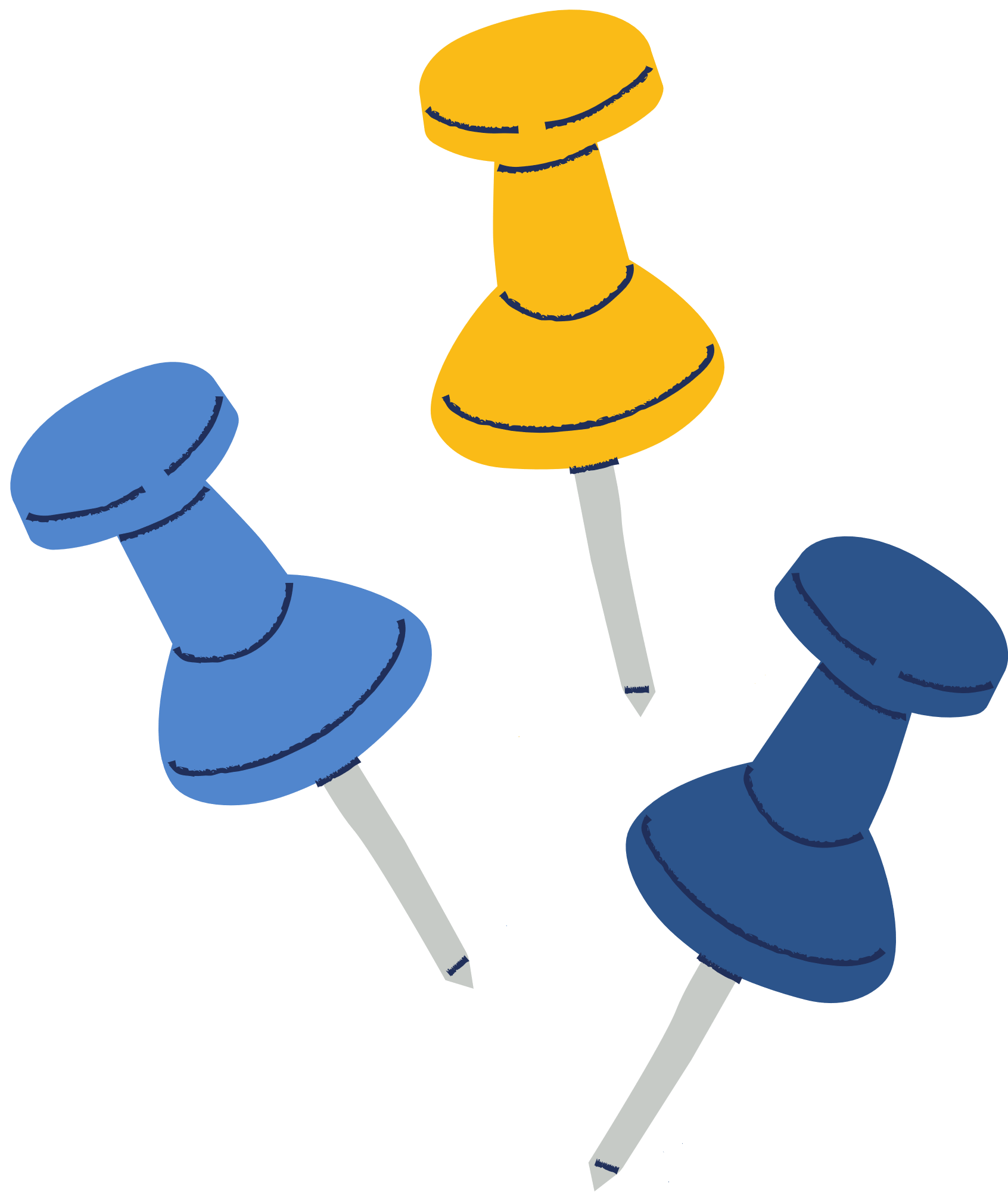 RUNNING DICTATION
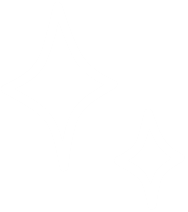 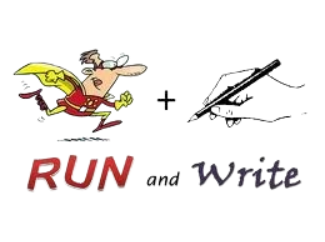 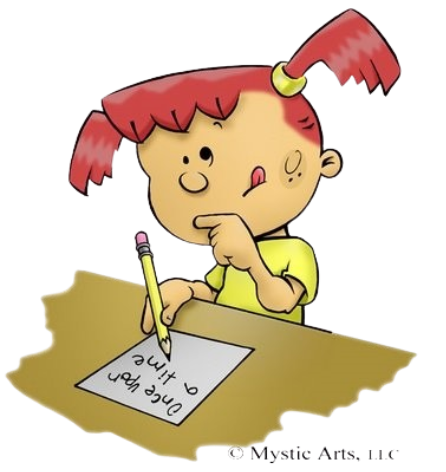 The Viet Nam National Museum of history is in Ha Noi. AT the museum, you learn about the history of Viet Nam. I like paintings. The gift shop is great, too!
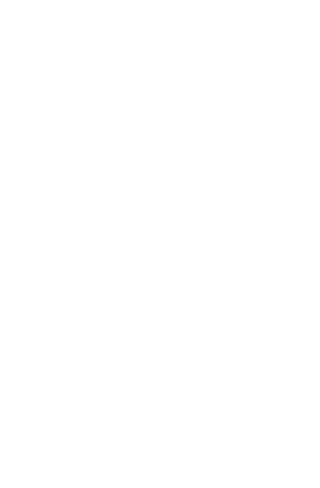 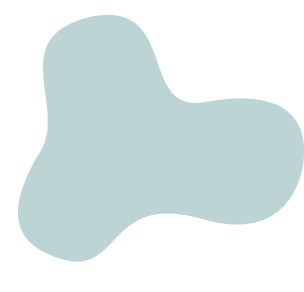 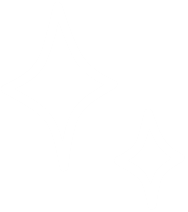 [Speaker Notes: - Divide the class into four groups.
- Teacher sticks the posters of the passages around the class.
- Have one student of each group write the passage and the others run and read the passage.
- The group finishing first wins the game.]
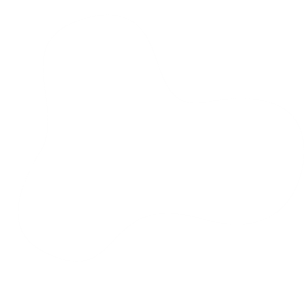 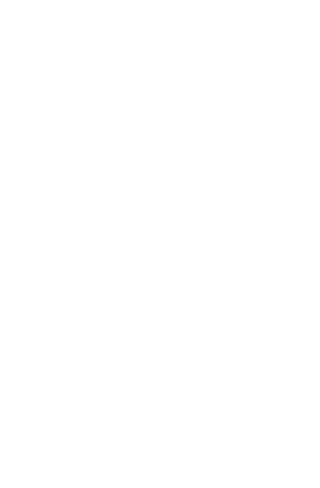 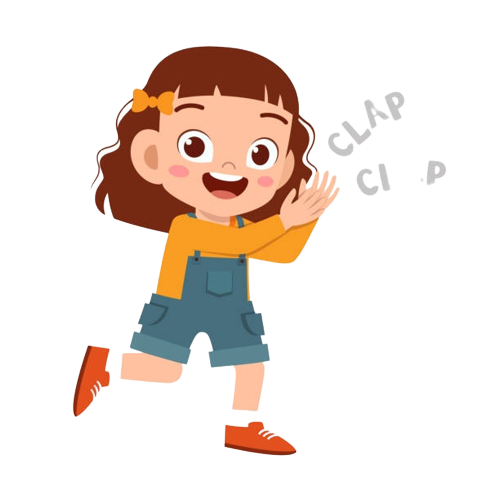 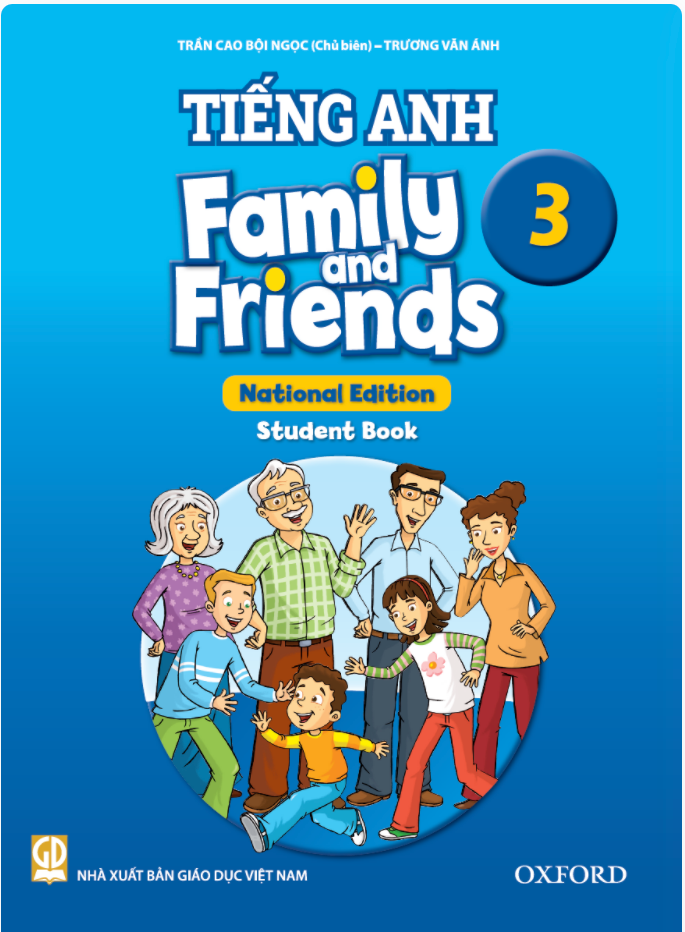 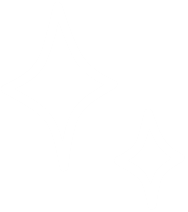 Good job!
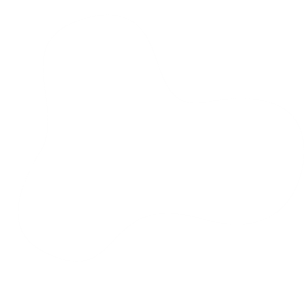 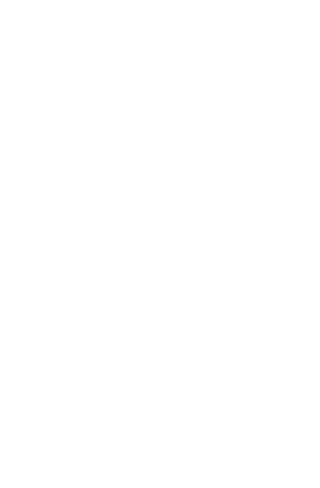 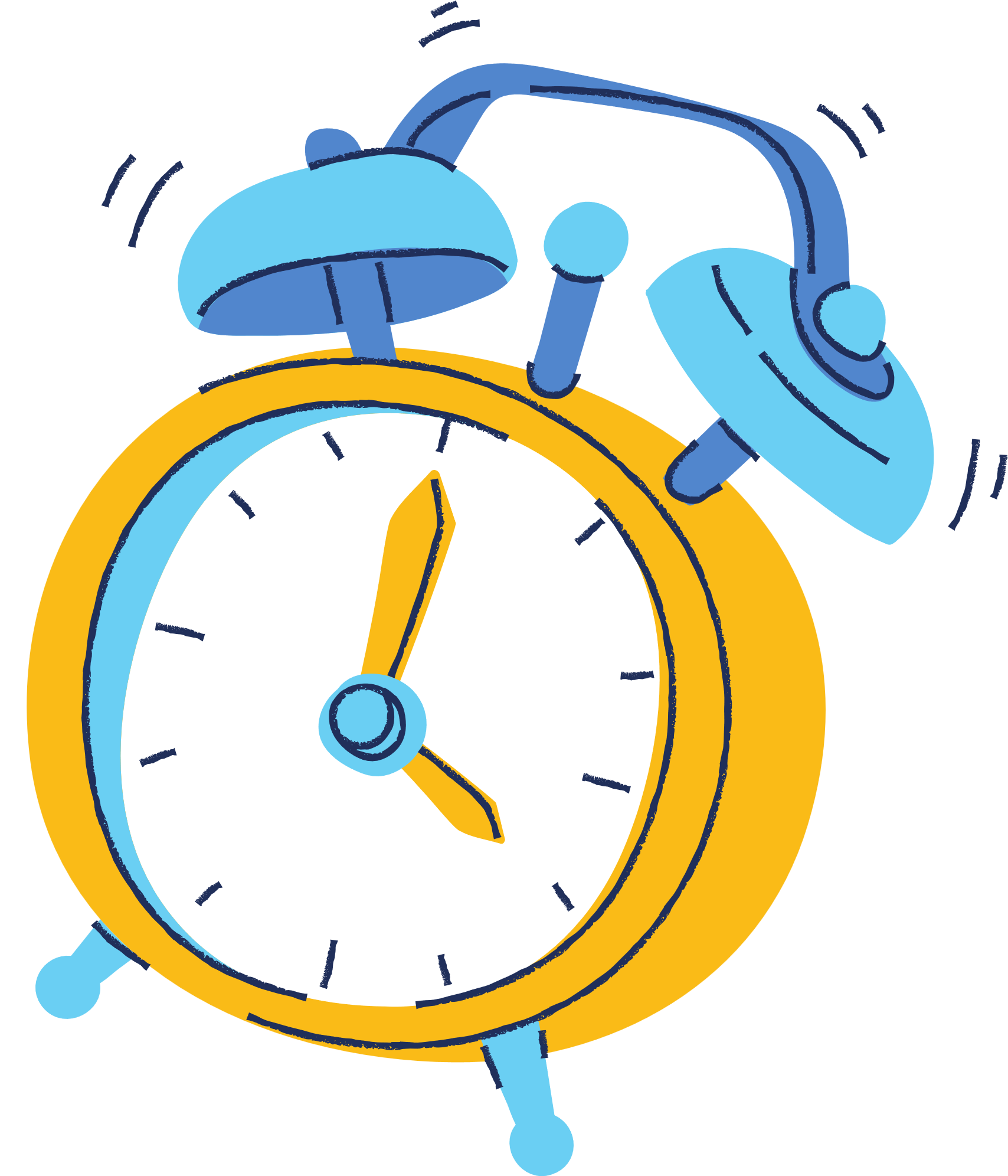 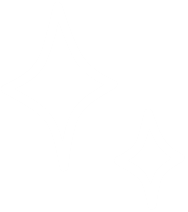 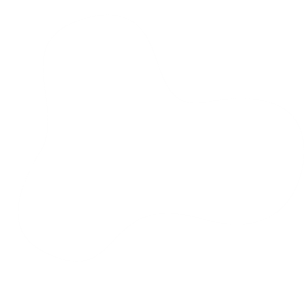 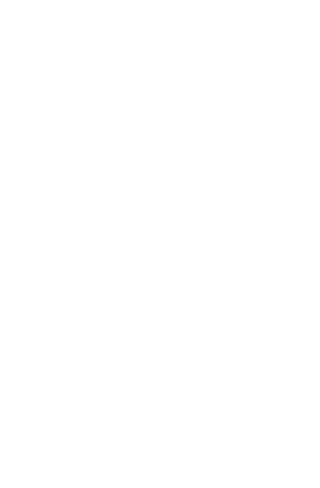 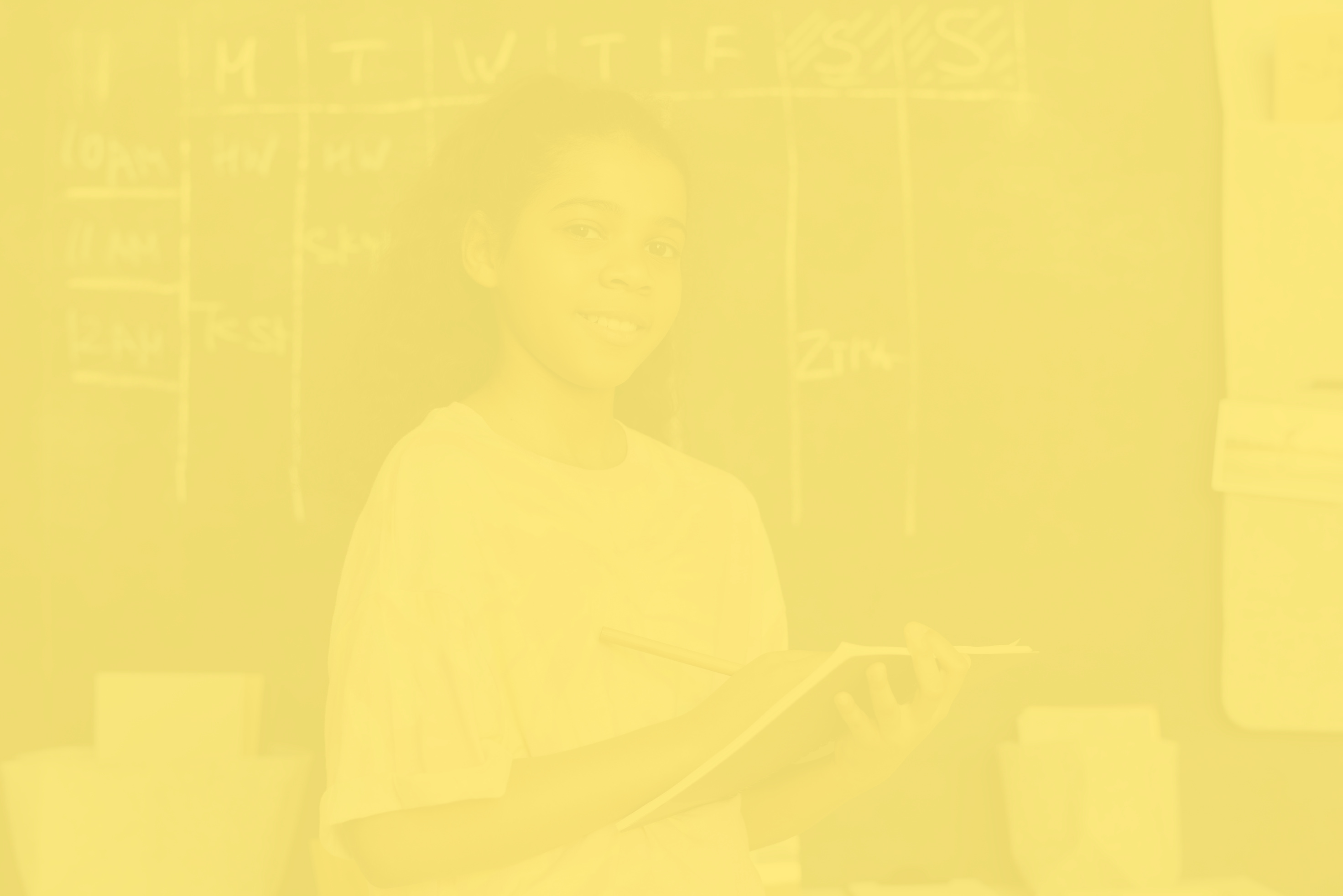 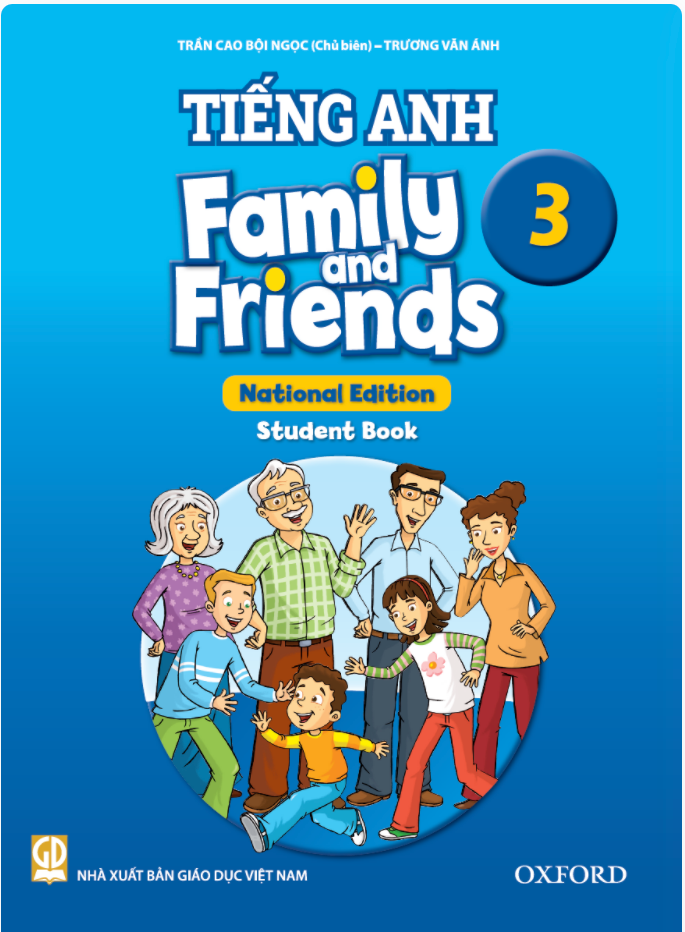 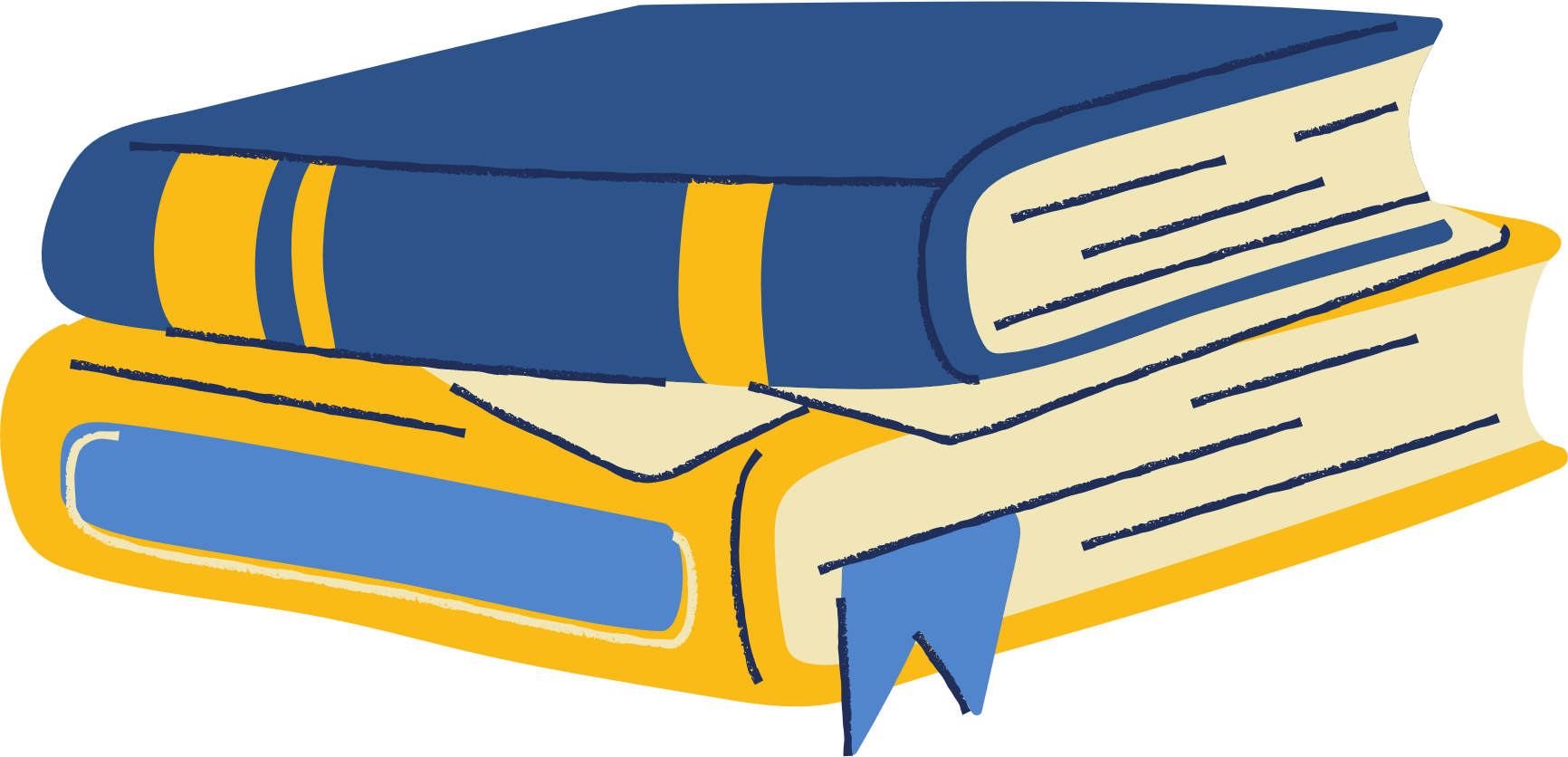 Thank You
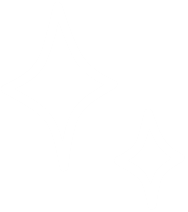 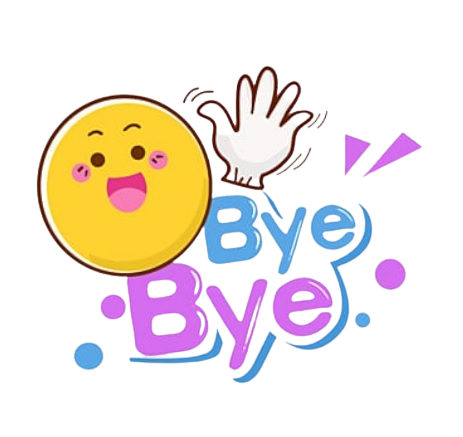 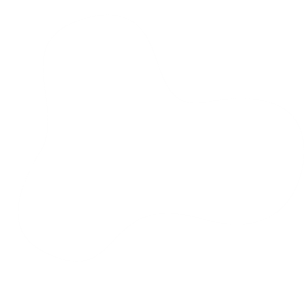 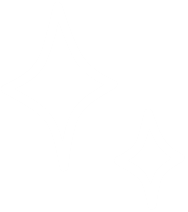 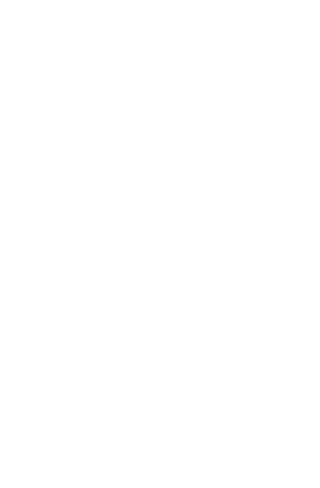